Tarihi ve Geleneksel Yapılar
Duvar Örnekleri
https://www.dreamwallshop.com/dreamwall-renkli-tas-duvar-desenli-silinebilir-tekstil-duvar-kagidi-271
Tarihi ve Geleneksel Yapılar
Taj Mahal
El Hamra Sarayı
01
02
Hindistan
İspanya
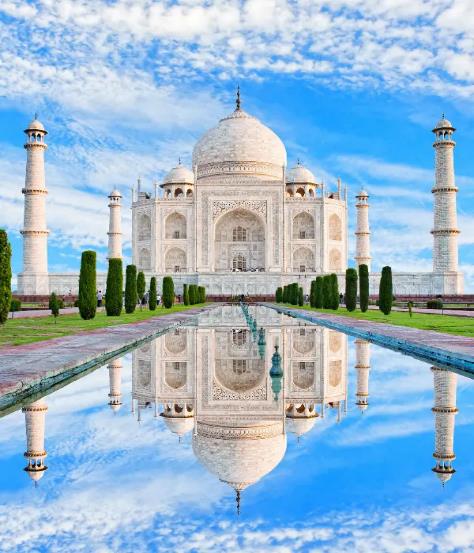 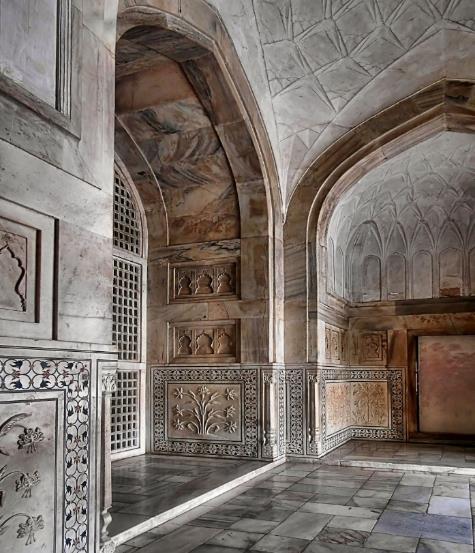 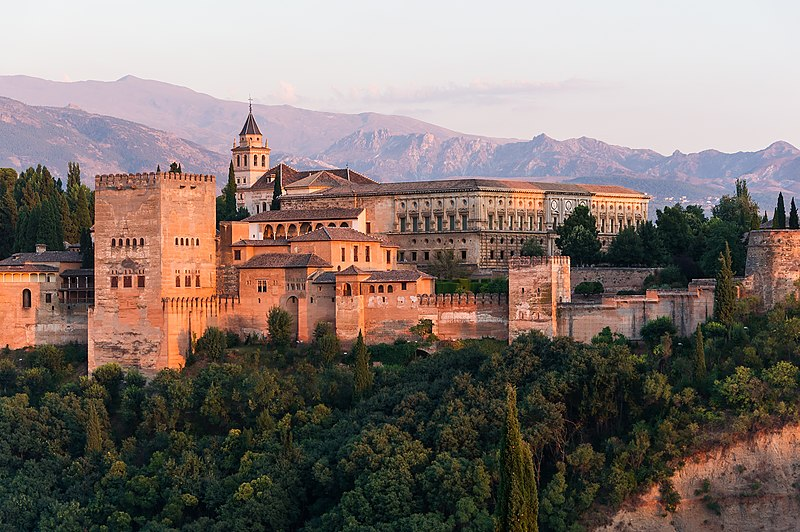 https://www.nationalgeographic.com/premium/article/alhambra-inside-look-muslim-fortress
https://tr.pinterest.com/pin/545428204871451723/
Detaylı süslemeleriyle bezeli iç duvarlar.
Mermer kakma işçiliğiyle zenginleştirilmiş duvarlar
Tarihi ve Geleneksel Yapılar
Topkapı Sarayı
Ayasofya
03
04
İstanbul
İstanbul
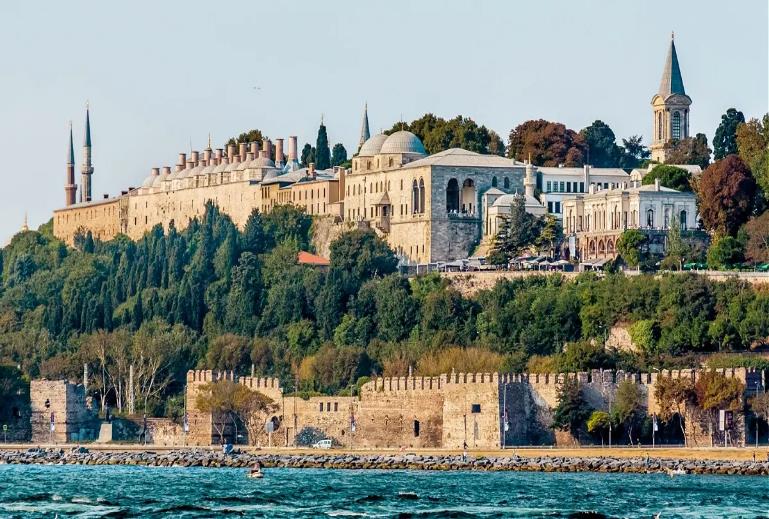 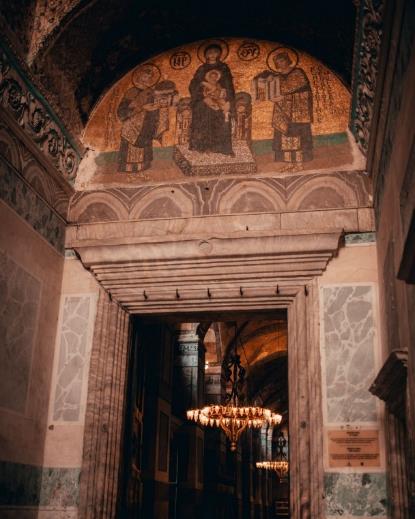 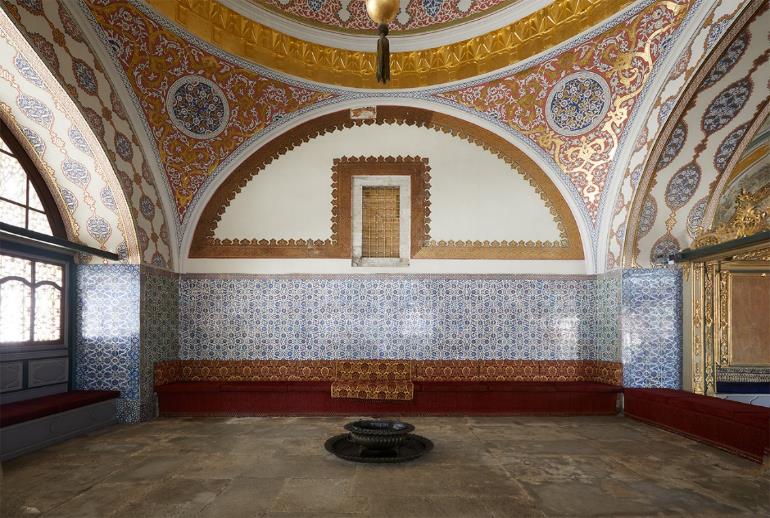 https://www.bizevdeyokuz.com/wp-content/uploads/ayasofya-mozaik-istanbul.jpg
https://www.yerlidusunce.com/wp-content/uploads/2022/08/86-ihhan-kocaman.jpg
Mozaikler ve kaligrafiyle süslü duvar yüzeyleri.
İznik çinileriyle kaplı iç duvar tasarımları.
Tarihi ve Geleneksel Yapılar
Dolmabahçe Sarayı
Catherine Sarayı
06
05
Rusya
Türkiye
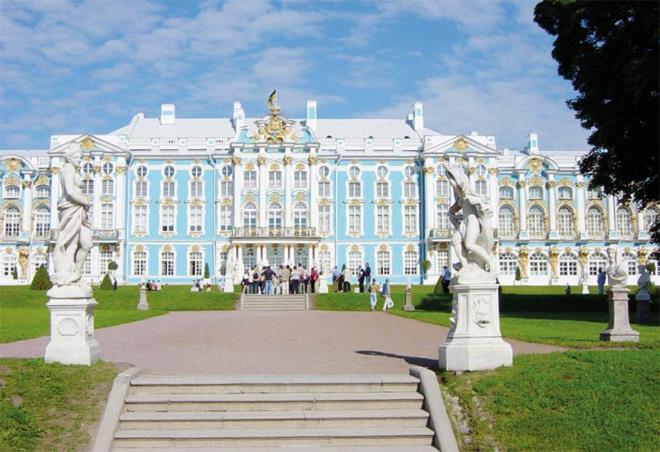 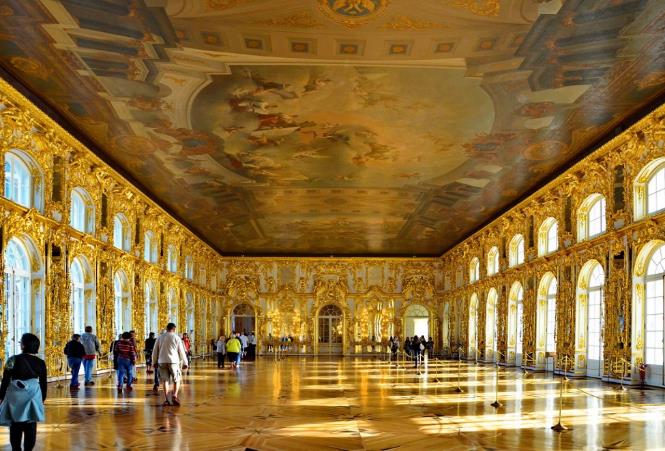 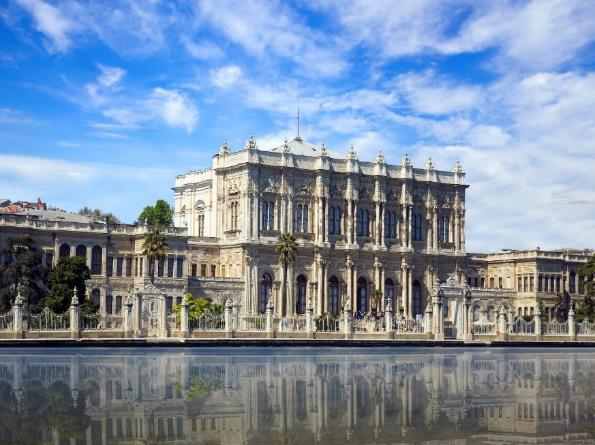 https://www.flickr.com/photos/19787482@N04/13407193584
https://panel.millisaraylar.gov.tr//uploads/lokasyonlar/05645bd6-ee5b-4525-acc2-c0f6b2eea3f1.webp
Altın varak işlemeli ve gösterişli duvarlar.
Kehribar Odası ile ünlü, tamamen kehribar kaplı duvarlar.
Tarihi ve Geleneksel Yapılar
Versailles Sarayı
07
08
Mısır Piramitleri – Krallar Vadisi Mezarları
Fransa
Mısır
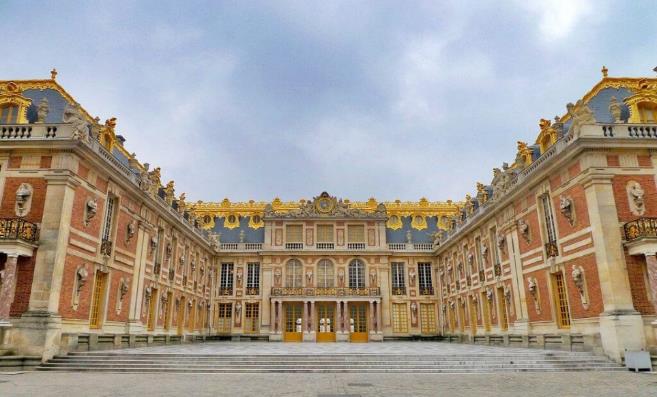 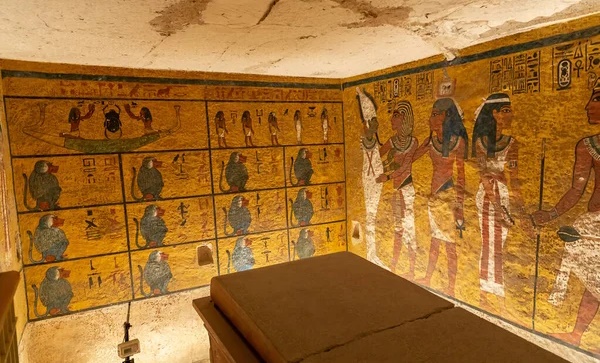 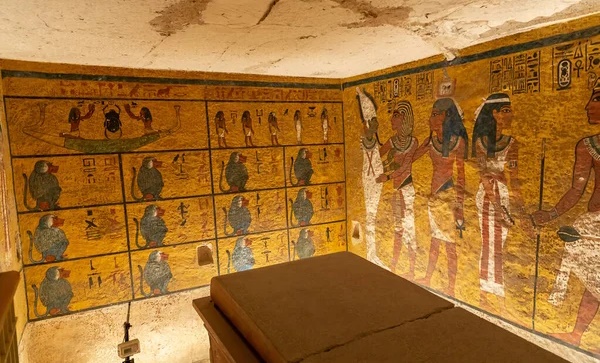 https://depositphotos.com/tr/editorial/tomb-pharaoh-merneptah-merenptah-valley-kings-luxor-egypt-612114744.html
https://www.lookphotos.com/en/images/10250364-Hall-of-Versailles-Palace-with-mirrors-frescoes-and-chandelier-in-France
Ayna Galerisi ve freskli tavanlarıyla görkemli duvar tasarımı.
Hiyerogliflerle süslenmiş duvar resimleri.
Fresk İtalyanca’da taze alçı anlamına gelir. Duvar sıvası veya ıslak alçı üzerine suyla karıştırılmış toprak boya ya da değerli metaller ile uygulanan oldukça dayanıklı ve zorlu bir duvar resmi yapma yöntemidir.
Tarihi ve Geleneksel Yapılar
Machu Picchu
Pompeii Freskleri
09
10
Peru
İtalya
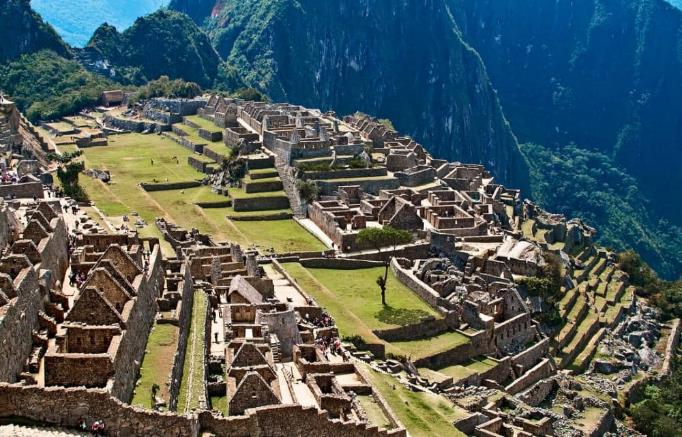 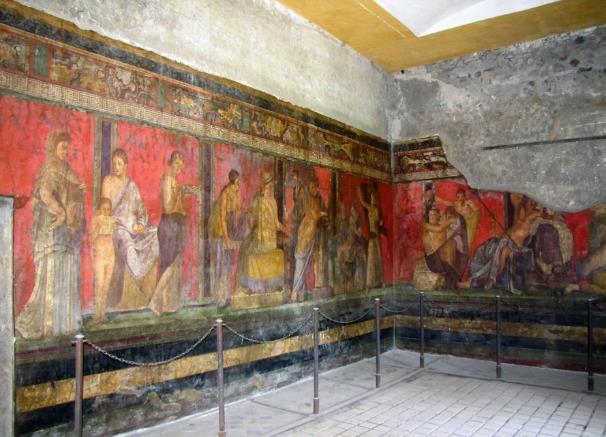 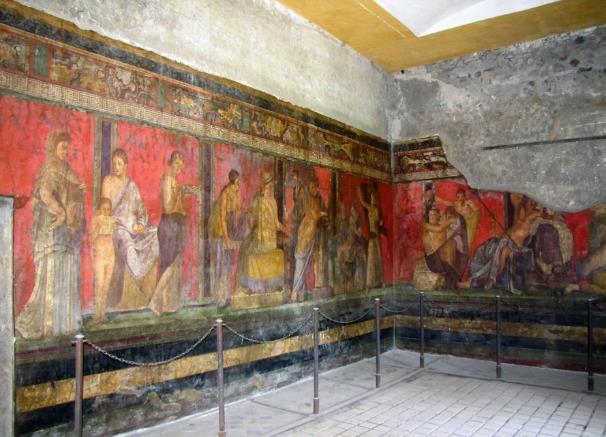 https://smarthistory.org/roman-wall-painting-styles/
https://abexpeditions.com/the-house-of-the-inca-in-machu-picchu/
Taş duvar işçiliği.
Roma dönemine ait iyi korunmuş duvar resimleri.
Tarihi ve Geleneksel Yapılar
Casa Batlló
Sistine Şapeli
11
12
İspanya, Antoni Gaudí
İtalya, Michelangelo
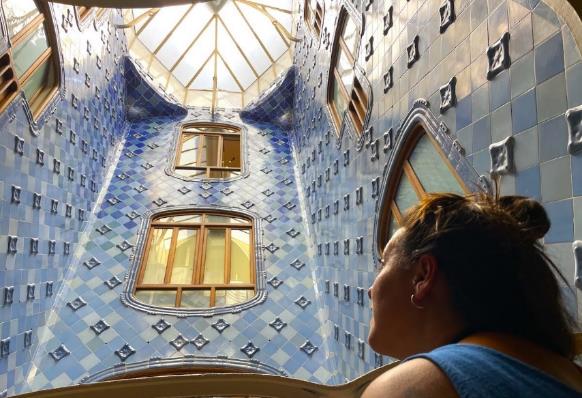 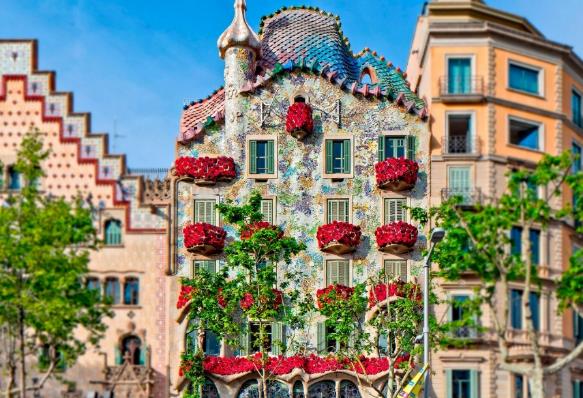 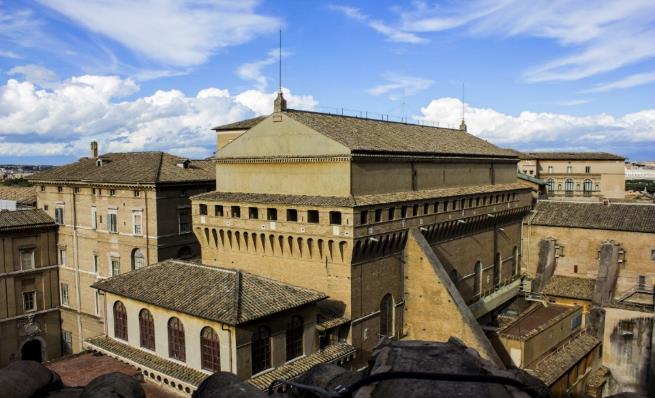 https://www.themagger.com/sistine-sapeli-michelangelo-vatikan/
https://randomtrip.net/visit-casa-batllo-barcelona/
Tavan ve duvarlarda muazzam freskler
Organik duvar yüzeyleri ve seramik mozaikler.
Tarihi ve Geleneksel Yapılar
Palazzo Medici Riccardi
Forbidden City
14
13
İtalya
Pekin, Çin
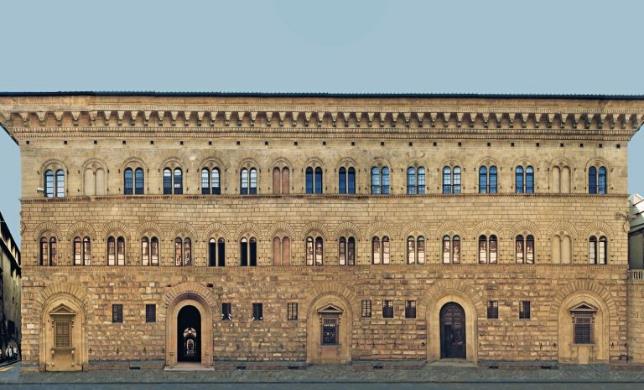 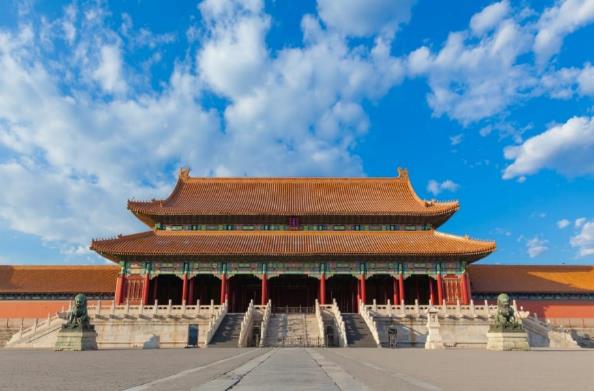 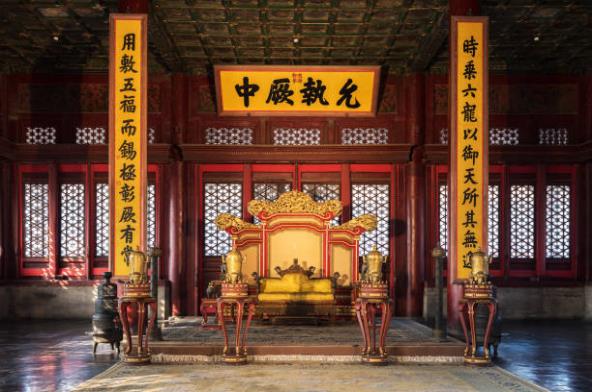 https://www.istockphoto.com/tr/foto%C4%9Fraflar/forbidden-city-interior
https://www.palazzomediciriccardi.it/en/the-palace/
Ahşap paneller ve geleneksel Çin duvar dekorasyonu.
Rönesans döneminin freskli duvarları.
Tarihi ve Geleneksel Yapılar
Neuschwanstein Şatosu
Jaisalmer Kalesi
16
15
Almanya
Hindistan
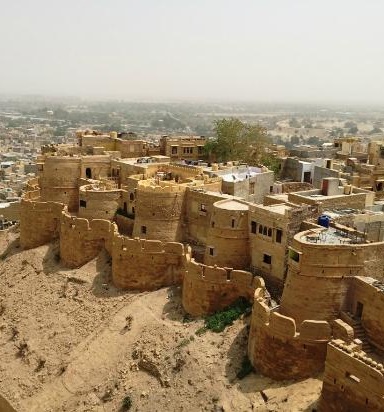 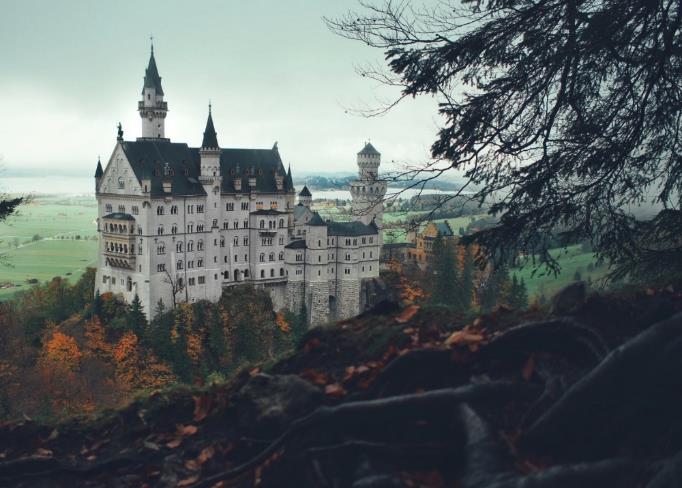 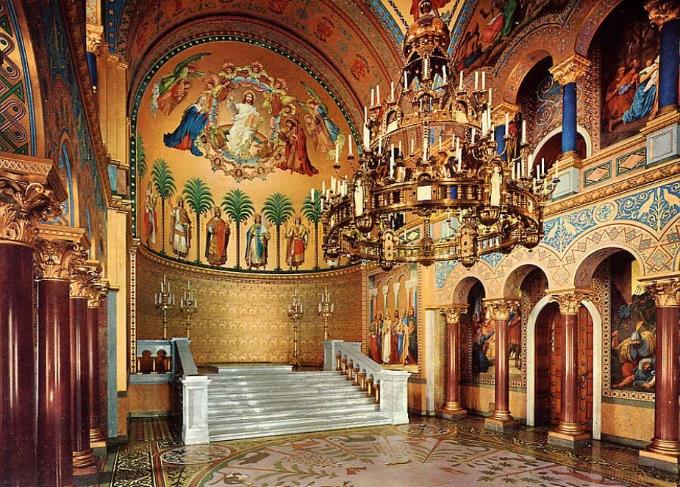 https://vacatis.com/tr/neuschwanstein-%C5%9Fatosunun-i%C3%A7i/
https://monkeystale.ca/2019/05/21/jaisalmer-a-sandcastle-in-the-desert/
Sarı kumtaşı duvar işçiliği.
Masalsı freskli duvarlarla süslü iç mekânlar.
Tarihi ve Geleneksel Yapılar
Angkor Wat
St. Basil’s Cathedral
17
18
Kamboçya
Rusya
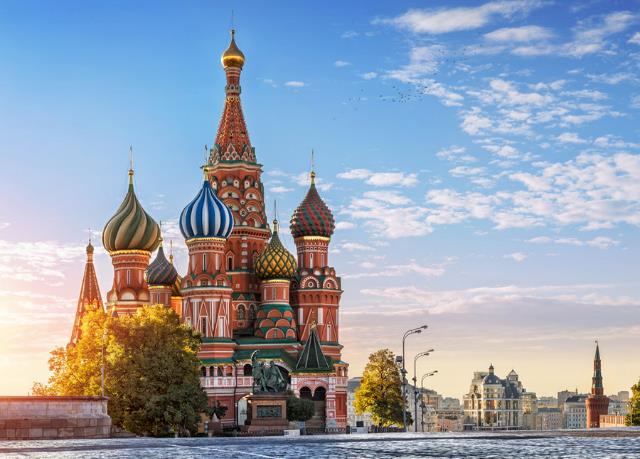 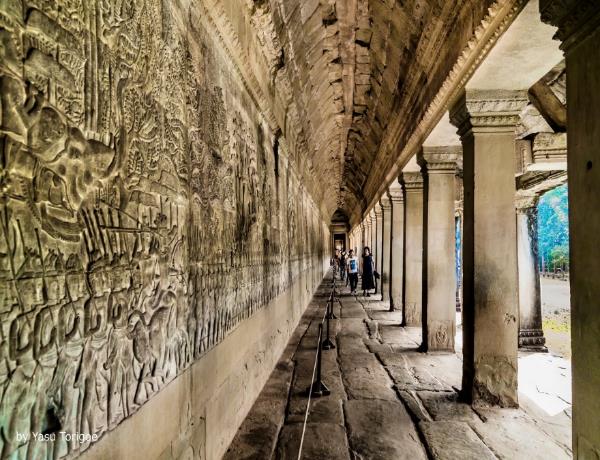 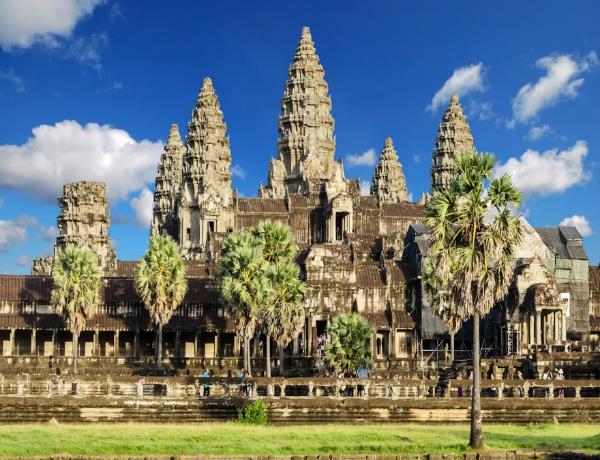 https://www.themoscowtimes.com/2022/01/17/architectural-treasures-of-moscow-st-basils-cathedral-a76060
https://live.staticflickr.com/841/42768480665_d4defbf8c2_h.jpg
Renkli desenlerle kaplanmış iç duvarlar.
Geleneksel Çin duvar dekorasyonu.
Tarihi ve Geleneksel Yapılar
Santa Maria Maggiore
Bodrum Evleri
19
20
Türkiye
İtalya
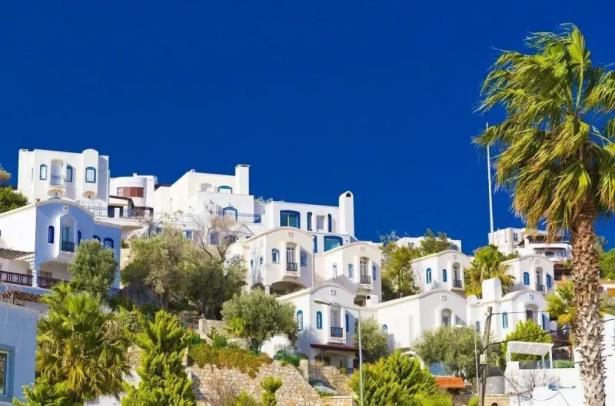 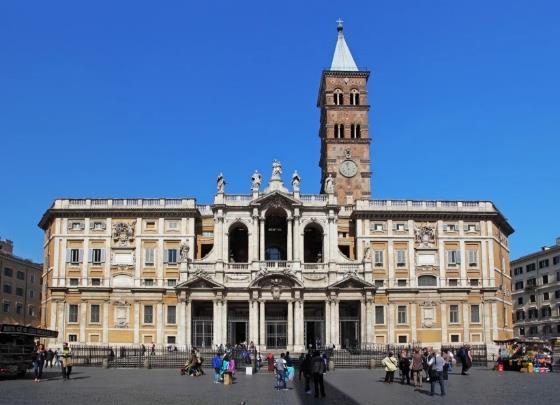 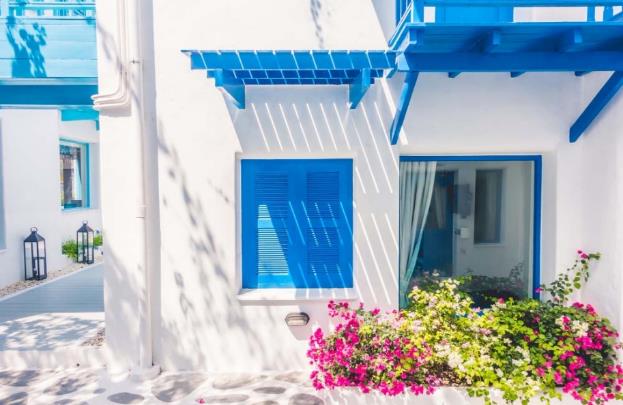 https://www.tripadvisor.com/Attraction_Review-g187791-d1946642-Reviews-Chiesa_di_Santa_Maria_in_Via-Rome_Lazio.html
https://viramimari.com/bodrum-evleri-ve-mimarisi/
Renkli mermer panellerle süslü duvarlar.
Beyaz sıvalı duvar mavi renkli kapı ve pencere dokusu
Modern ve Çağdaş 	İç Mekanlar
Duvar Örnekleri
https://www.dreamwallshop.com/dreamwall-renkli-tas-duvar-desenli-silinebilir-tekstil-duvar-kagidi-271
Modern ve Çağdaş İç Mekanlar
Fallingwater
Villa Savoye
21
22
Frank Lloyd Wright, ABD
Le Corbusier, Fransa
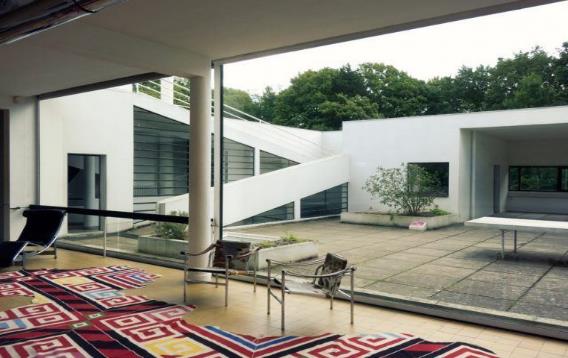 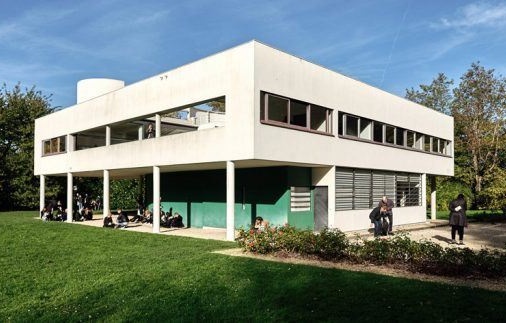 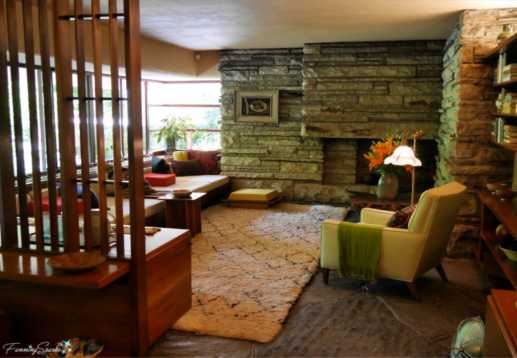 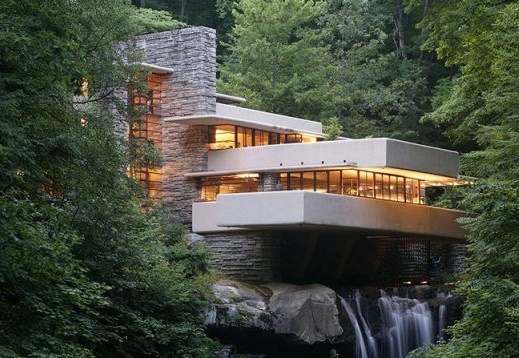 https://fanningsparks.com/step-inside-with-frank-lloyd-wright/
https://www.arkitektuel.com/fallingwater-evi-selale-evi/
https://www.arkitektuel.com/villa-savoye-2/
Modernizmin simgesi, sade beyaz duvarlar.
Doğayla bütünleşmiş taş ve beton duvarlar.
Modern ve Çağdaş İç Mekanlar
Church of Light
Louvre Abu Dhabi
24
23
Tadao Ando, Japonya
Jean Nouvel
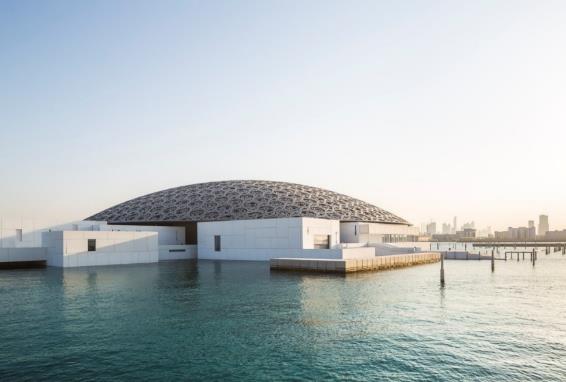 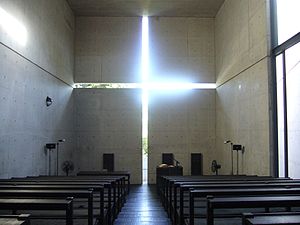 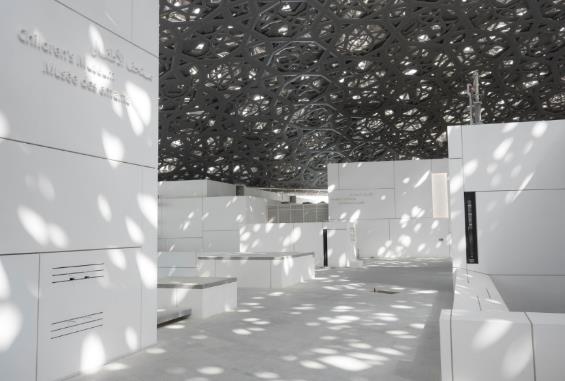 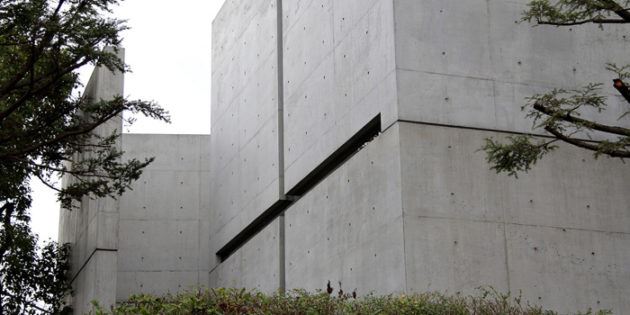 https://en.wikipedia.org/wiki/Church_of_the_Light
https://www.arkitektuel.com/isik-kilisesi/
https://www.archdaily.com/883157/louvre-abu-dhabi-atelier-jean-nouvel
Ham betonun etkileyici kullanımı.
Işığın duvarlarla dans ettiği özel tasarım.
Modern ve Çağdaş İç Mekanlar
Haydar Aliyev Merkezi
Therme Vals
26
25
Zaha Hadid, Azerbaycan
Peter Zumthor, İsviçre
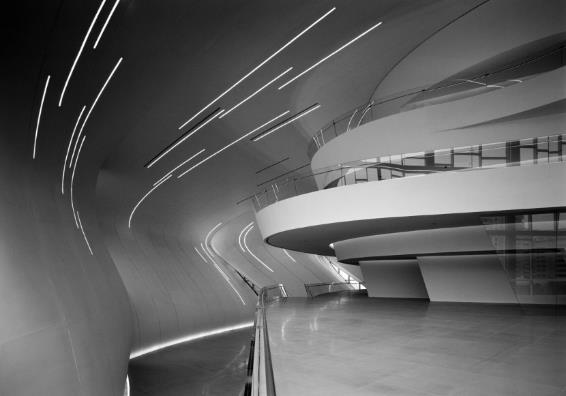 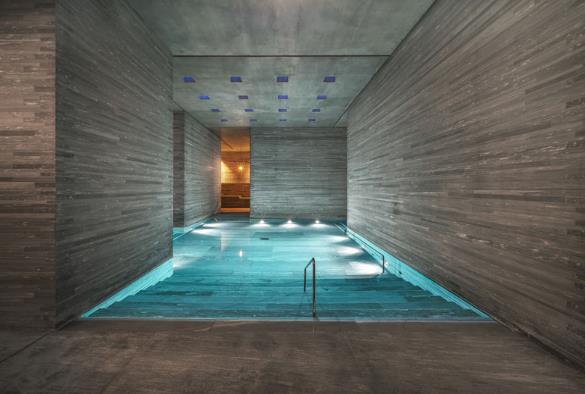 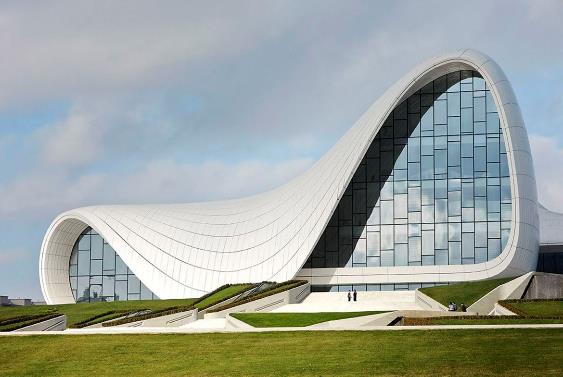 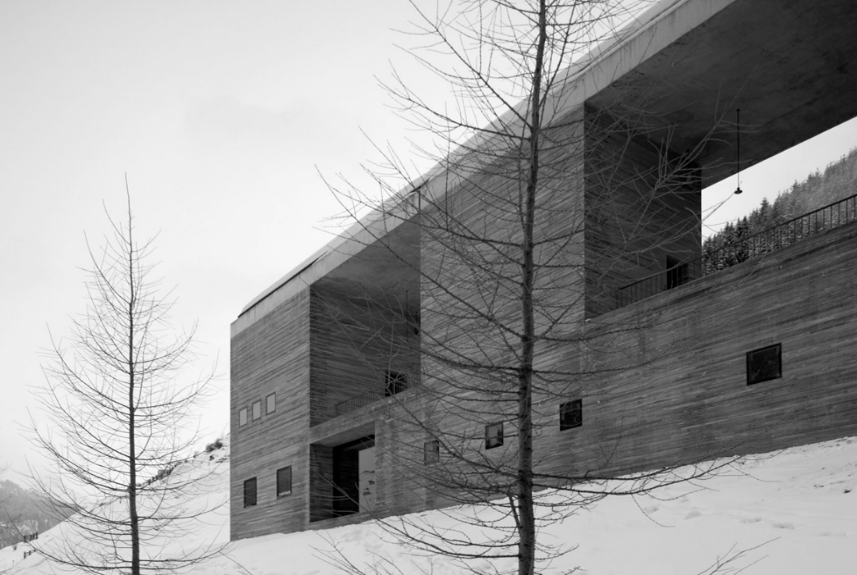 https://www.arkitektuel.com/therme-vals-peter-zumthor/
https://www.arkitera.com/proje/haydar-aliyev-kultur-merkezi/
Katmanlı taş duvarlarla oluşturulan dramatik atmosfer.
Akıcı ve kesintisiz duvar formları.
Modern ve Çağdaş İç Mekanlar
The Broad Museum
Wall House 2
27
28
Los Angeles, Diller Scofidio + Renfro
Hollanda, John Hejduk
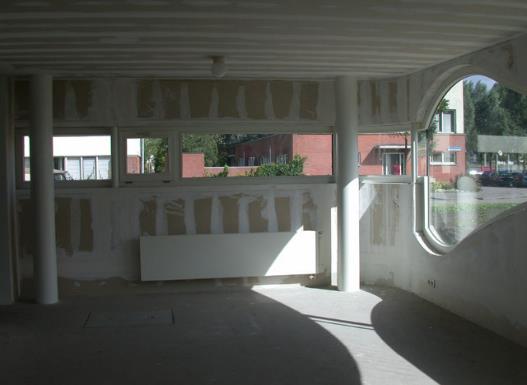 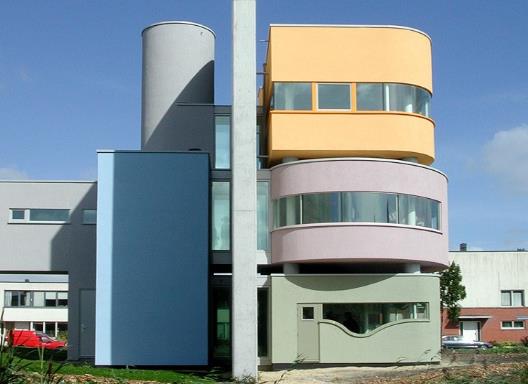 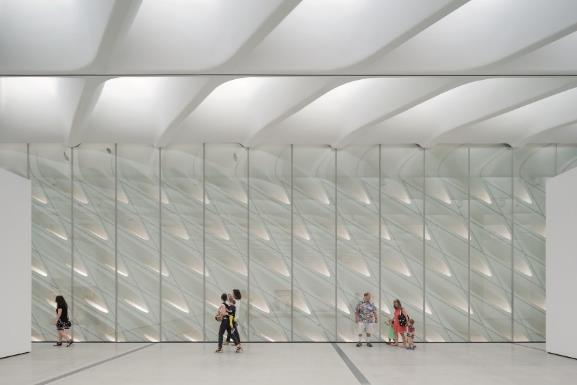 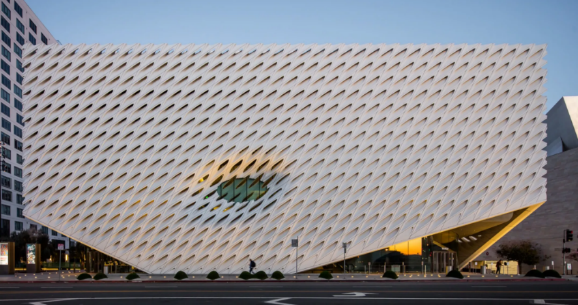 https://www.archdaily.com/772778/the-broad-diller-scofidio-plus-renfro
https://www.artforum.com/columns/the-broad-museum-and-urban-development-in-los-angeles-225718/

.
https://www.archdaily.com/205541/ad-classics-wall-house-2-john-hejduk
Petek dokulu iç duvar panelleri.
Brutalist duvar tasarımı.
Modern ve Çağdaş İç Mekanlar
Fondation Louis Vuitton
Musée du Quai Branly
30
29
Jean Nouvel, Paris
Frank Gehry, Paris
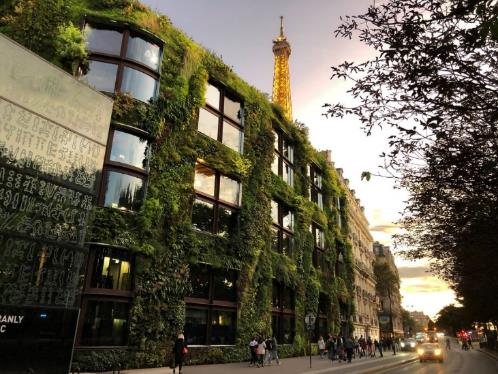 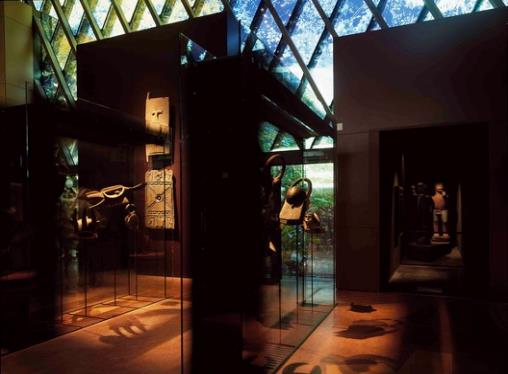 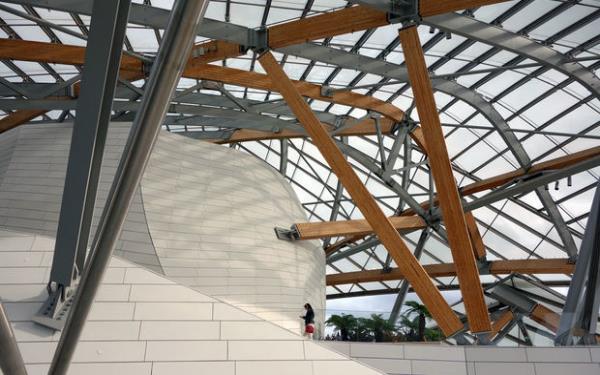 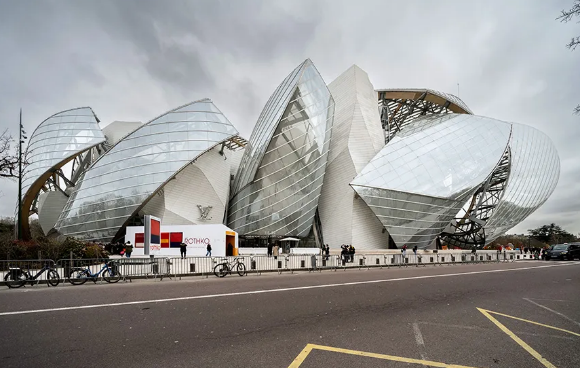 https://www.archdaily.com/914842/musee-du-quai-branly-ateliers-jean-nouvel
https://www.murvegetalpatrickblanc.com/realisations/paris-ile-de-france/musee-du-quai-branly-jacques-chirac
https://www.lemoniteur.fr/photo/fondation-louis-vuitton-pour-la-creation-a-paris-16e-par-gehry-partners.1461979/circulation.6
Cam ve ahşap duvar panelleri.
İç mekânda yeşil duvarların entegre kullanımı.
Modern ve Çağdaş İç Mekanlar
Buz Otel
Mediatheque Sendai
32
31
İsveç, Jukkasjärvi
Toyo Ito, Japonya
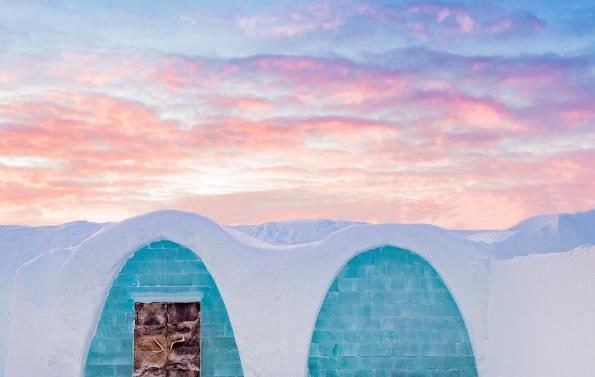 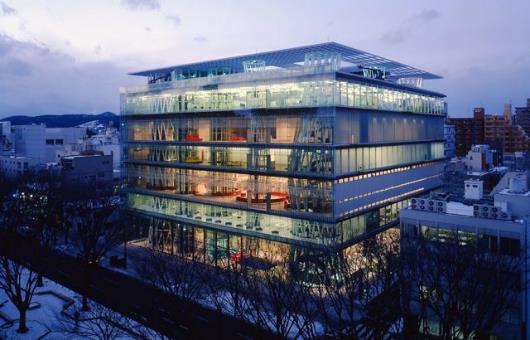 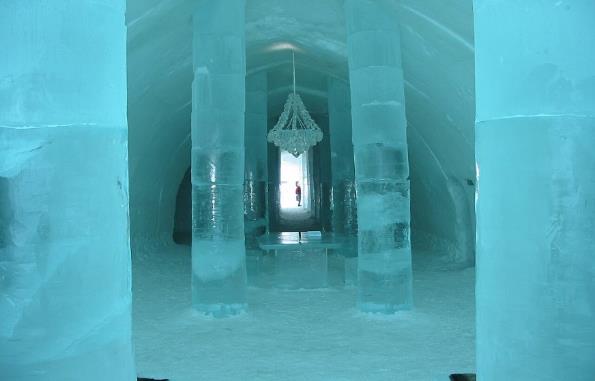 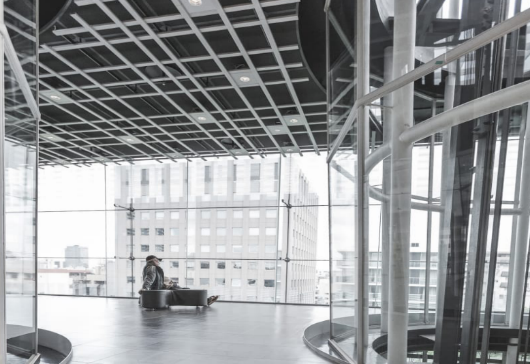 https://tr.wikipedia.org/wiki/Buz_Otel
https://www.tripadvisor.com.tr/Hotel_Review-g939981-d259843-Reviews-Icehotel-Jukkasjarvi_Kiruna_Norrbotten_County.html
https://www.arkitektuel.com/sendai-mediatheque/
Şeffaf ve esnek duvar kullanımı.
Buzdan oyulmuş duvarlarla oluşturulan mekânlar.
Modern ve Çağdaş İç Mekanlar
Casa Gilardi
Dancing House
33
34
Luis Barragán, Meksika
Frank Gehry, Çekya
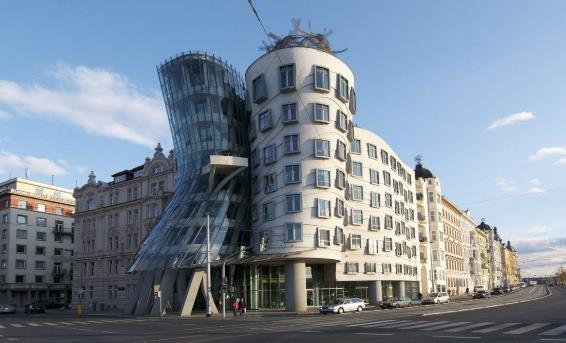 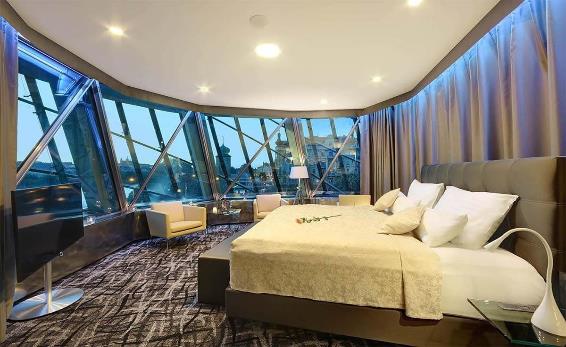 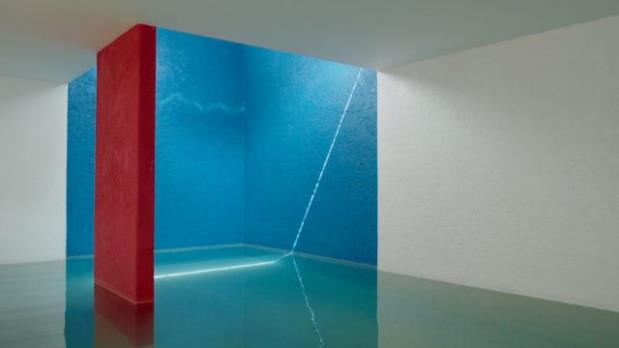 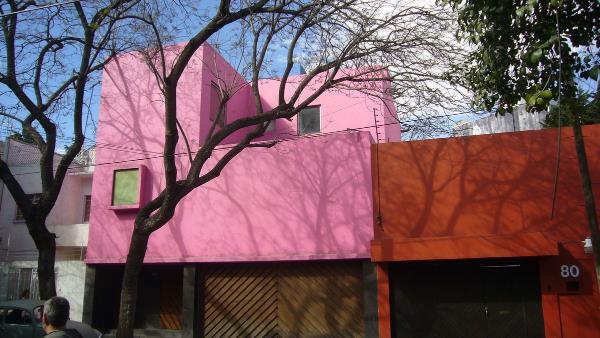 https://www.arkitektuel.com/casa-gilardi/
https://popartistic.com/dans-eden-ev-ikonik-evin-tarihi-ve-hikayesi/
Canlı renklerde düz sıva duvarlar.
Eğrisel duvar formları.
Modern ve Çağdaş İç Mekanlar
Chapel of Saint Benedict
The Blur Building
35
36
Peter Zumthor, İsviçre
Diller Scofidio + Renfro, İsviçre
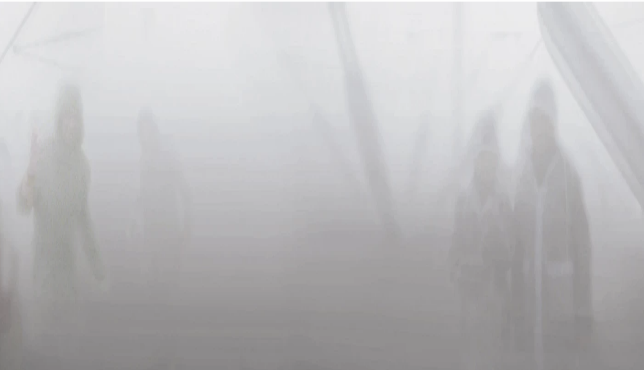 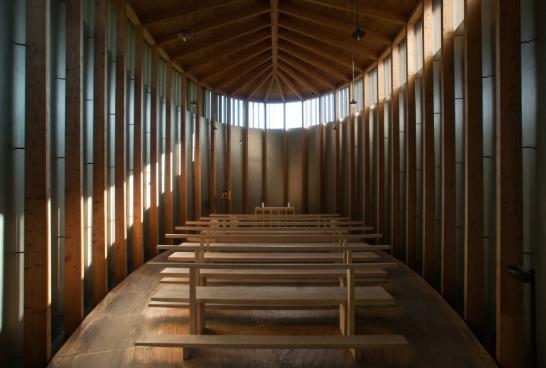 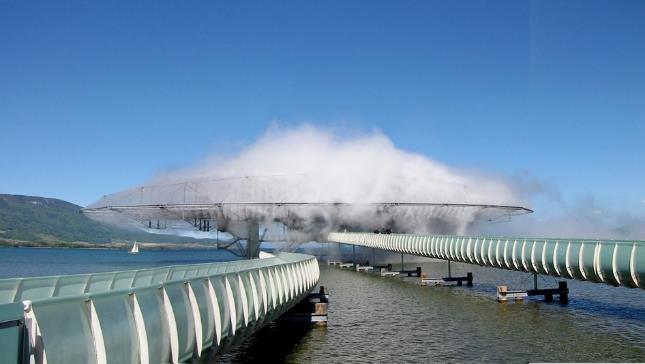 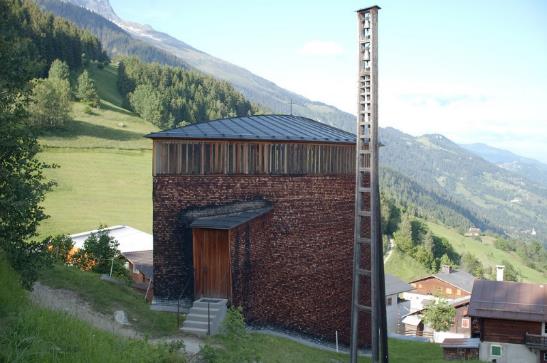 https://www.archdaily.com/418996/ad-classics-saint-benedict-chapel-peter-zumthor/52153a8ae8e44e7a18000064-ad-classics-saint-benedict-chapel-peter-zumthor-image
.
https://www.anniversary-magazine.com/all/2017/1/9/the-blur-buildings-connectivity-metaphor-by-diller-scofidio-renfro
Ahşap dokulu iç duvar tasarımı.
Görünmez duvar algısını sorgulayan deneysel yapı.
Modern ve Çağdaş İç Mekanlar
Barajas Havalimanı
Casa Malaparte
38
37
İtalya
Madrid, Richard Rogers & Lamela
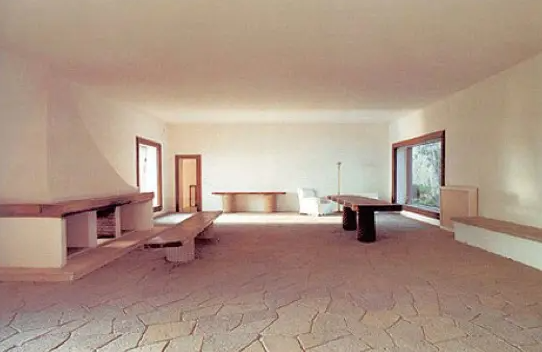 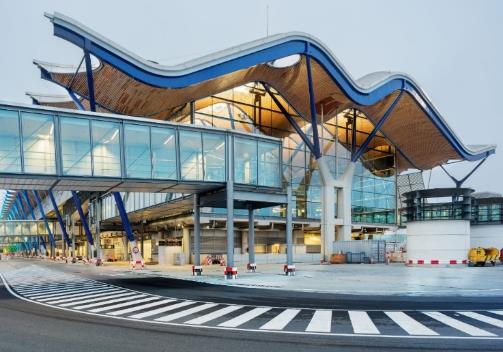 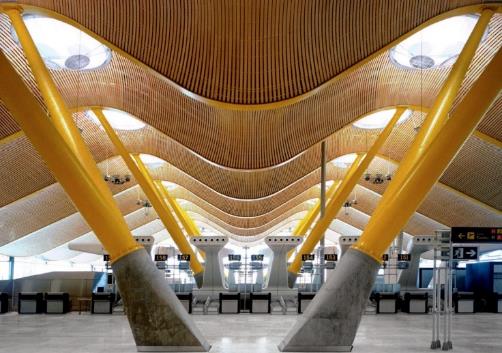 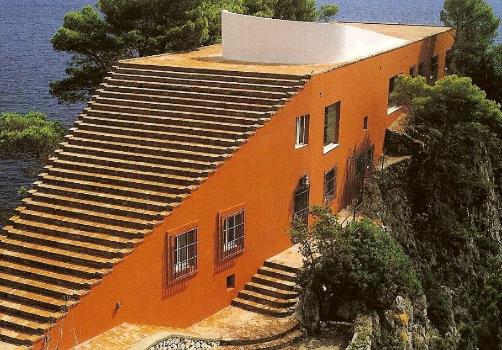 https://artifex.substack.com/p/casa-malaparte-inside-capris-architectural
https://architecture-design-corse.com/capri-lile-escalier-la-villa-malaparte/
https://www.archdaily.com/805964/madrid-barajas-airport-terminal-4-estudio-lamela-plus-richard-rogers-partnership
Sert geometrik duvar blokları.
Renkli ve dalgalı tavan duvarları.
Modern ve Çağdaş İç Mekanlar
Cooper Union Academic Building
Jean-Marie Tjibaou Cultural Centre
40
39
Morphosis, ABD
Renzo Piano, Yeni Kaledonya
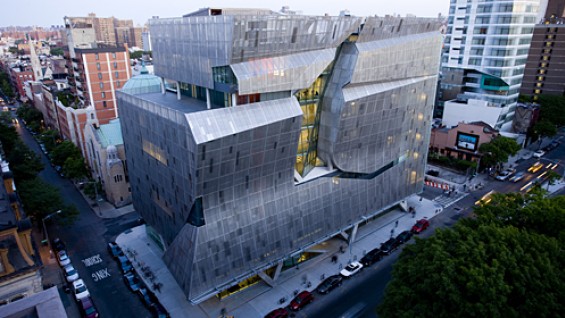 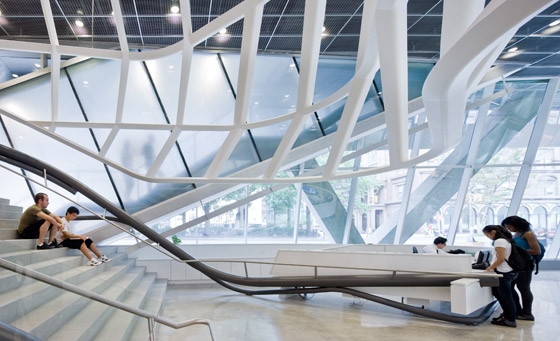 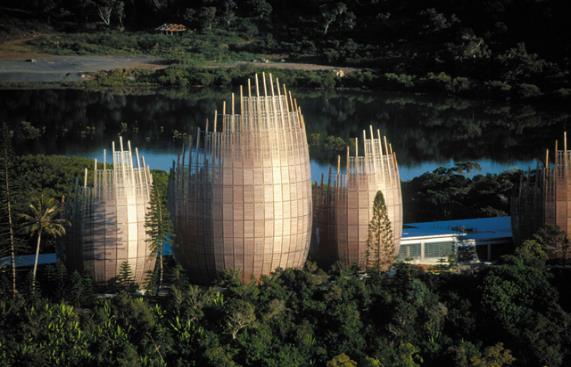 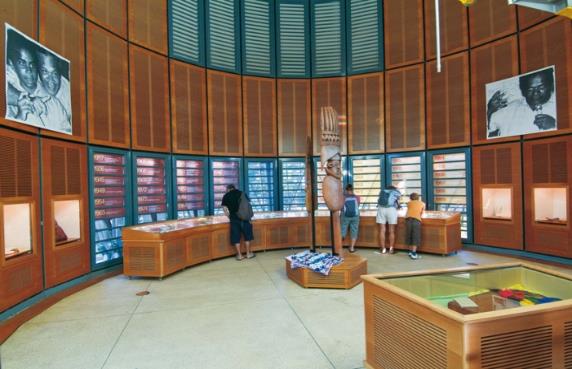 https://archalley.com/jean-marie-tjibaou-cultural-centre/
https://www.arkitektuel.com/jean-marie-tijbaou-kultur-merkezi/
https://www.architonic.com/en/project/morphosis-architects-41-cooper-square/5100282
Doğal havalandırma için özel duvar açıklıkları.
Parametrik desenlerle delikli metal iç duvarlar.
Deneysel ve 	Özel İç Mekanlar
Duvar Örnekleri
https://www.dreamwallshop.com/dreamwall-renkli-tas-duvar-desenli-silinebilir-tekstil-duvar-kagidi-271
Deneysel ve Özel İç Mekanlar
Apple Park
Amazon Spheres
42
41
Foster + Partners, ABD
Seattle, NBBJ
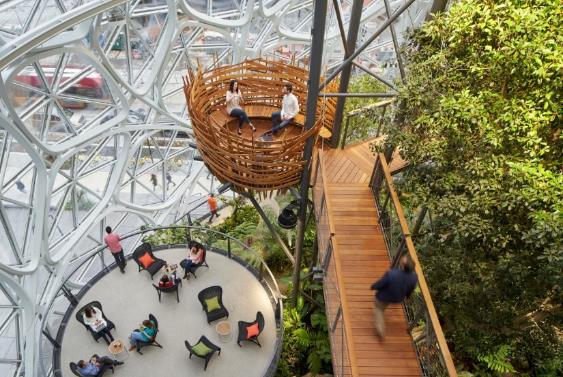 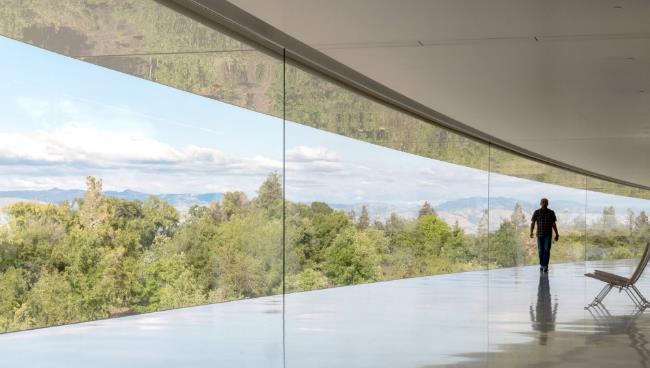 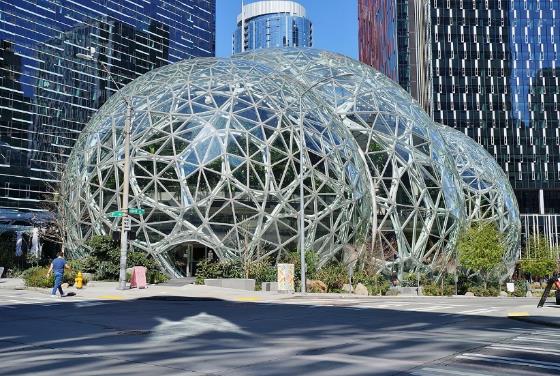 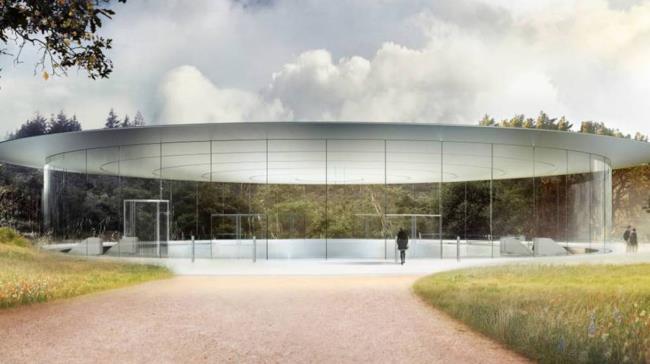 https://www.fosterandpartners.com/projects/apple-park.
https://www.archdaily.com/920029/amazon-spheres-nbbj/5d1610e1284dd16860000108-amazon-spheres-nbbj-photo?next_project=no
İç mekânda tamamen cam duvar kullanımı
Devasa eğrisel cam duvarlar
Deneysel ve Özel İç Mekanlar
CERN Globe of Science
Guggenheim Museum
44
43
İsviçre
New York, Frank Lloyd Wright
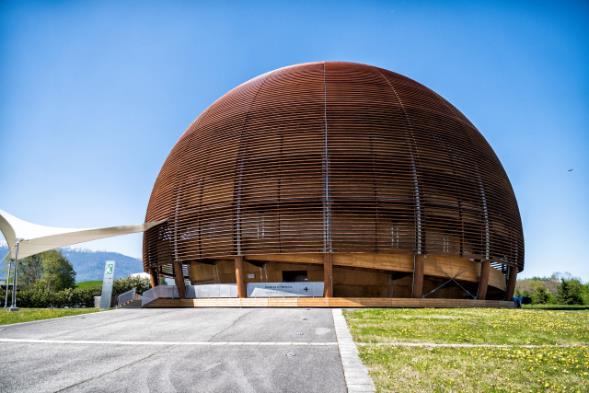 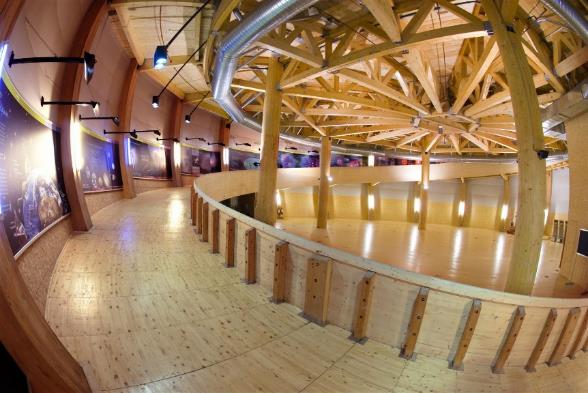 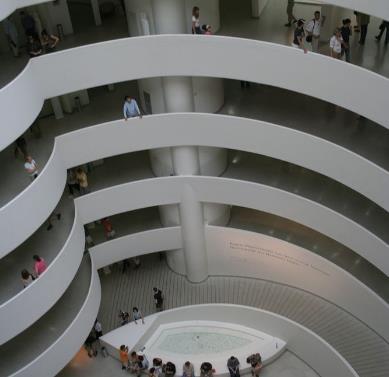 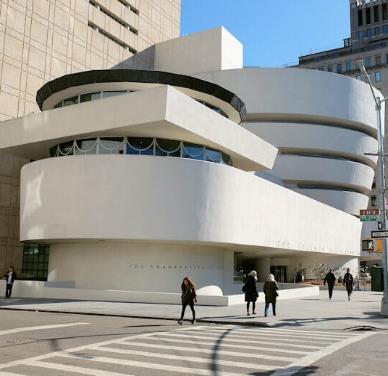 https://www.archdaily.com/60392/ad-classics-solomon-r-guggenheim-museum-frank-lloyd-wright/5037de5828ba0d599b0000be-ad-classics-solomon-r-guggenheim-museum-frank-lloyd-wright-image?next_project=no
https://home.web.cern.ch/news/news/cern/renovated-globe-opens-new-world-visitors
Spiral formdaki iç duvarlar.
Ahşap kafes duvar yapısı.
Deneysel ve Özel İç Mekanlar
Nakagin Capsule Tower
Laban Dance Centre
46
45
Kisho Kurokawa, Japonya
Herzog & de Meuron, İngiltere
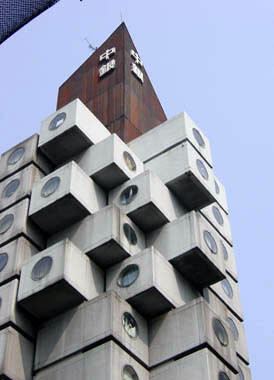 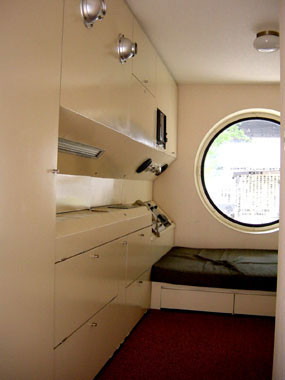 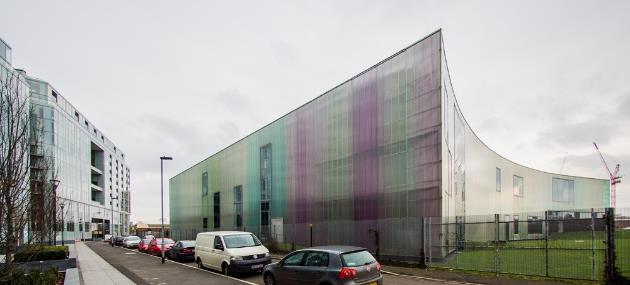 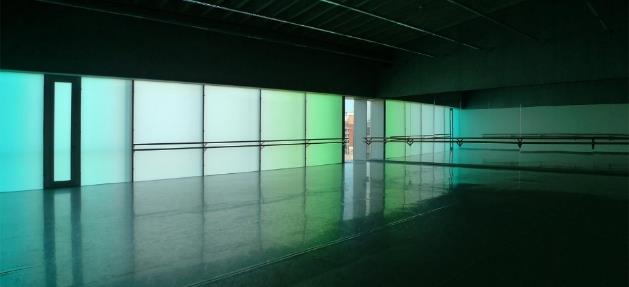 https://www.archiweb.cz/en/b/laban-dance-centre
https://home.web.cern.ch/news/news/cern/renovated-globe-opens-new-world-visitors
Renk değiştiren cam duvarlar
Kübik kapsül iç duvar tasarımları.
Deneysel ve Özel İç Mekanlar
Serpentine Pavilion
The Shed
47
48
Farklı mimarlar tarafından her yıl değişen tasarım
New York, Diller Scofidio + Renfro
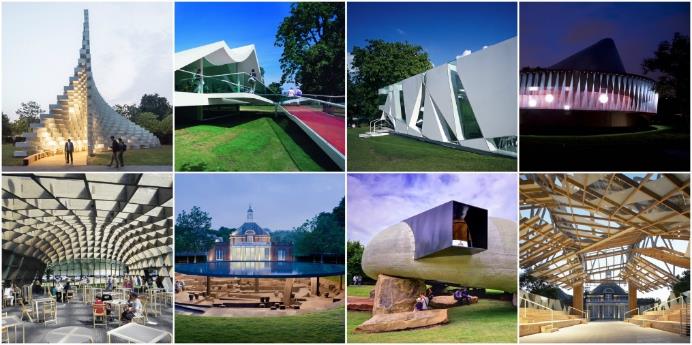 https://www.archdaily.com/790106/round-up-the-serpentine-pavilion-through-the-years/5772894de58ece7672000001-round-up-the-serpentine-pavilion-through-the-years-image?next_project=no
https://www.instagram.com/arkitektcom/p/C37PWZBCnNb/?img_index=1
Hareketli duvar sistemi.
Duvar kavramını her yıl yeniden yorumlayan projeler.
Deneysel ve Özel İç Mekanlar
Shigeru Ban’ın Karton Tüp Evleri
50
49
Burning Man Festivali Geçici Mimari Yapıları
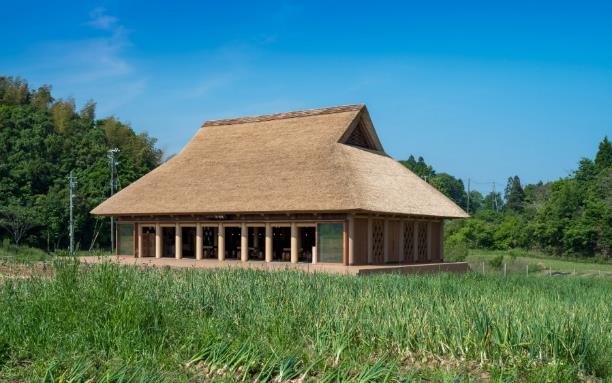 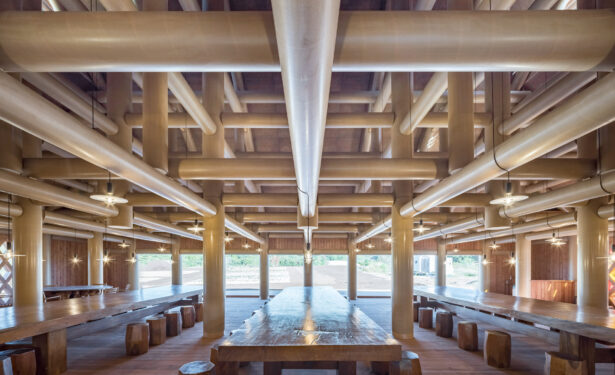 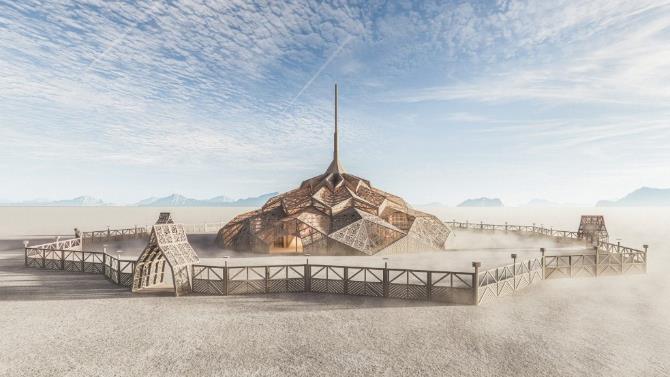 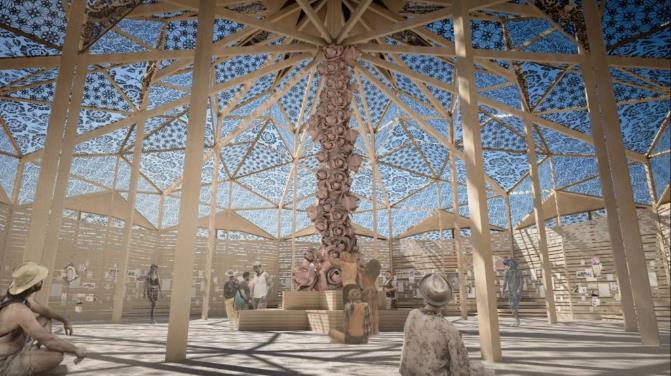 https://dacistanbul.com/burning-man-2023-temple-of-the-heart/
https://www.arkitera.com/haber/japonyada-sazdan-cati-ve-karton-tuplerle-tasarlanan-bir-restoran/
Geri dönüştürülebilir kartondan duvarlar.
Her yıl farklı duvar konseptleriyle tasarlanan enstalasyonlar.
Brutalist ve 	Endüstriyel 				Mimari
Duvar Örnekleri
https://www.dreamwallshop.com/dreamwall-renkli-tas-duvar-desenli-silinebilir-tekstil-duvar-kagidi-271
Brutalist ve Endüstriyel Mimari
Habitat 67
Barbican Centre
51
52
Londra, Chamberlin, Powell & Bon
Kanada, Moshe Safdie
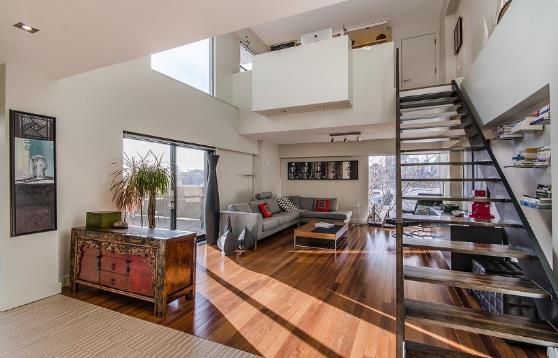 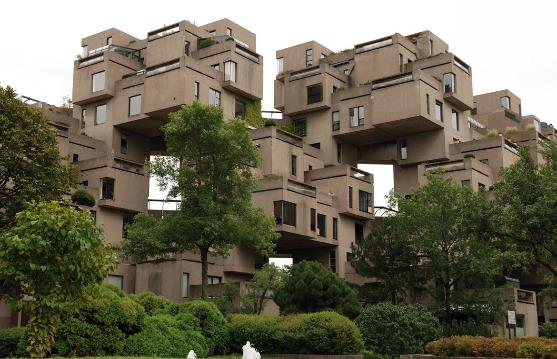 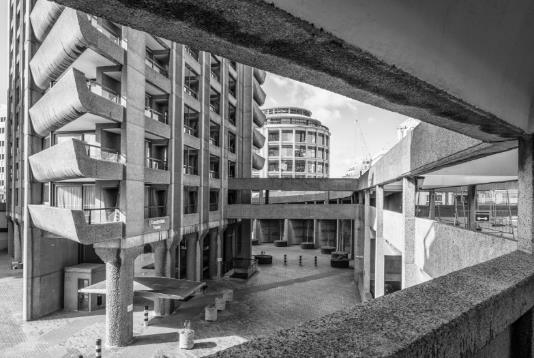 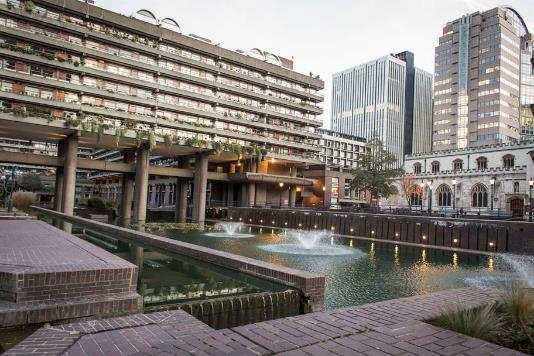 https://www.barbican.org.uk/
https://www.arkitektuel.com/habitat-67/
Ağır beton duvar formları
Modüler kutu formlu duvar tasarımı
Brutalist ve Endüstriyel Mimari
Unité d’Habitation
54
53
Torre David
Venezuela, Urban-Think Tank
Le Corbusier, Fransa
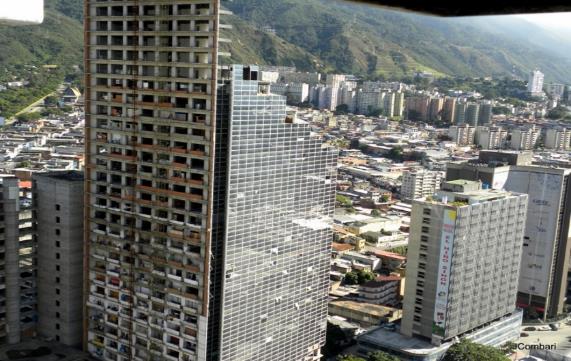 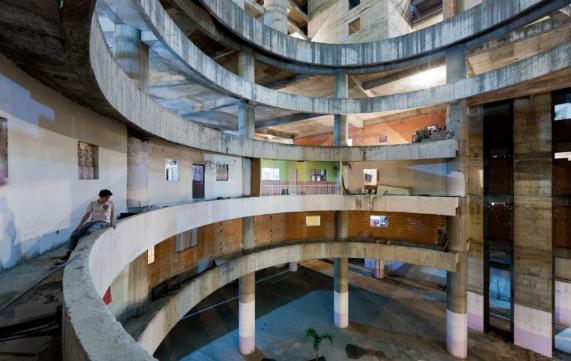 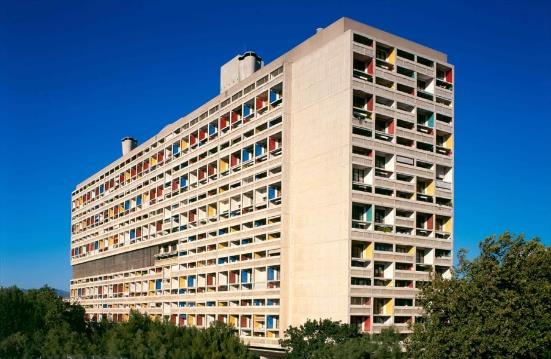 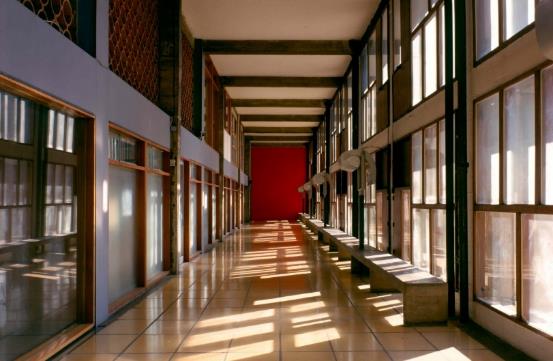 https://www.archdaily.com/388821/torre-david-informal-vertical-communities-exhibition
https://www.archdaily.com/85971/ad-classics-unite-d-habitation-le-corbusier/553f8cafe58ece706c0000c0-ad-classics-unite-d-habitation-le-corbusier-photo
Brüt beton panellerle iç mekân düzeni.
Terk edilmiş yüksek yapının duvar adaptasyonu
Brutalist ve Endüstriyel Mimari
Met Breuer
São Paulo Kültür Merkezi
56
55
New York, Marcel Breuer
Brezilya, Lina Bo Bardi
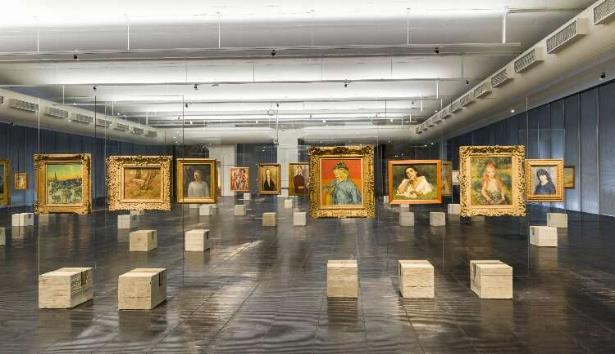 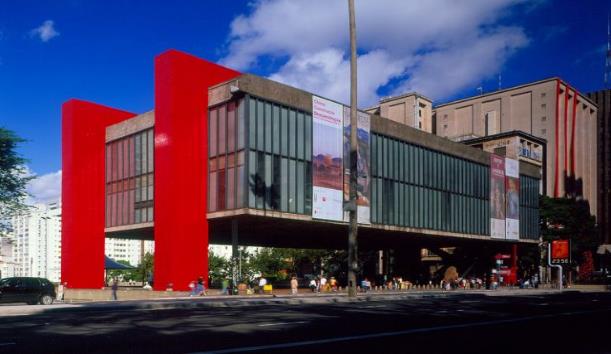 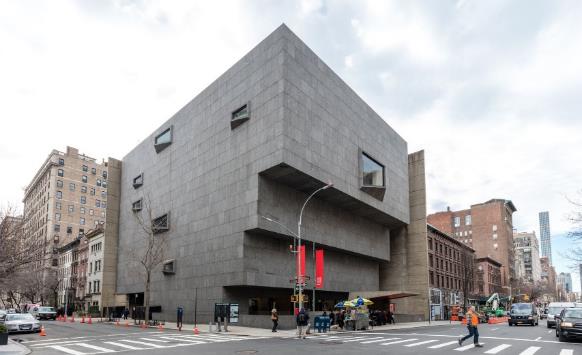 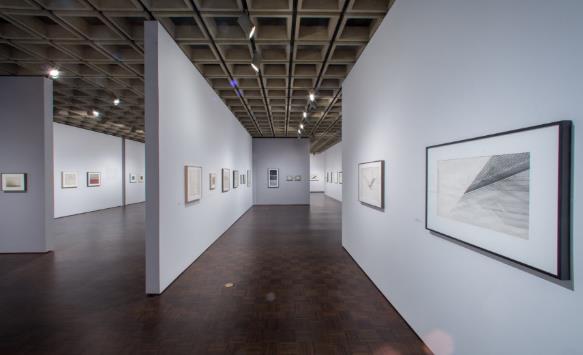 https://www.archdaily.com/783592/the-met-breuer-a-loving-restoration-of-a-mid-century-icon
https://www.tourismjournal.com.tr/turizm/modern-brezilya-mimarisinin-ana-sembolu-arte-de-sao-paulo-1016347
Brutalist açık plan duvar sistemleri
Brüt beton iç mekân duvarları
Brutalist ve Endüstriyel Mimari
Kunsthaus Bregenz
Sesc Pompeia
57
58
Avusturya, Peter Zumthor
Brezilya, Lina Bo Bardi
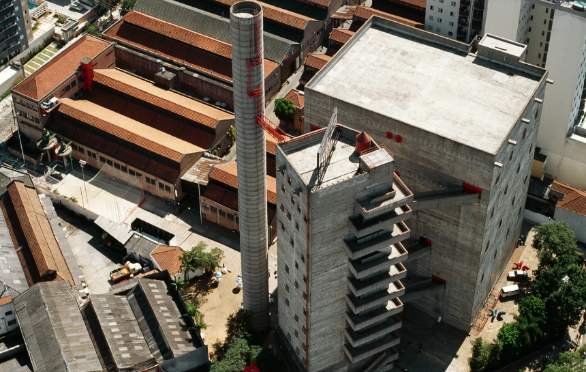 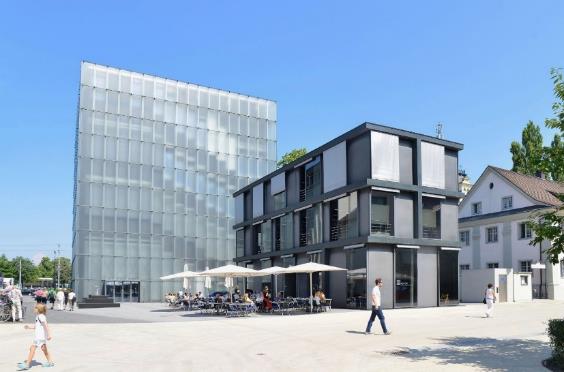 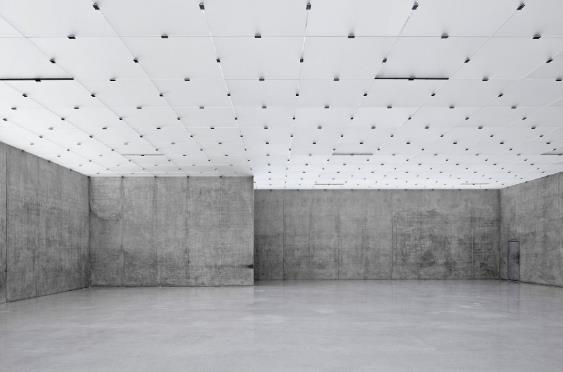 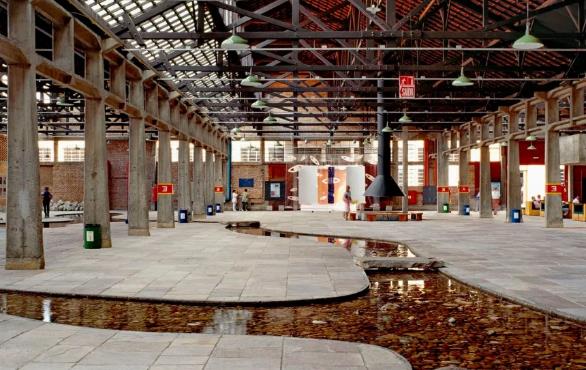 https://www.kunsthaus-bregenz.at/
https://www.sescsp.org.br/unidades/pompeia/
Endüstriyel tuğla ve beton duvar kombinasyonu
Şeffaf cam ve beton duvar entegrasyonu
Brutalist ve Endüstriyel Mimari
The National Theatre
Tate Modern
60
59
Londra, Denys Lasdun
Londra, Herzog & de Meuron
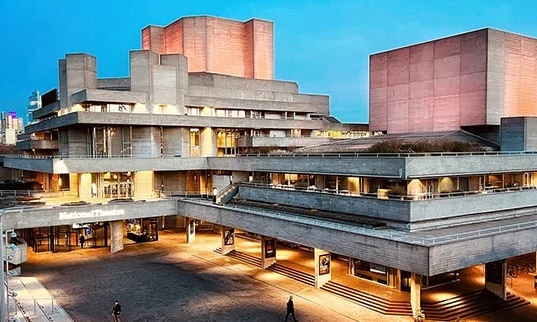 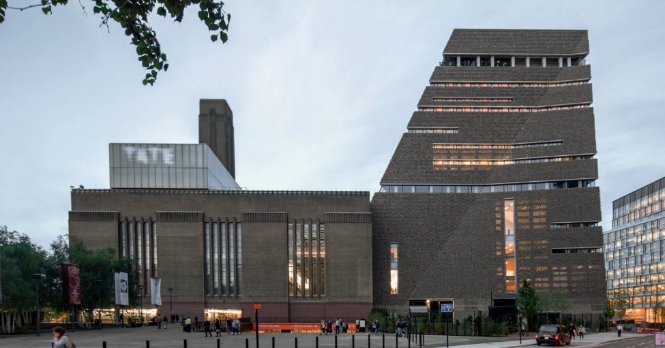 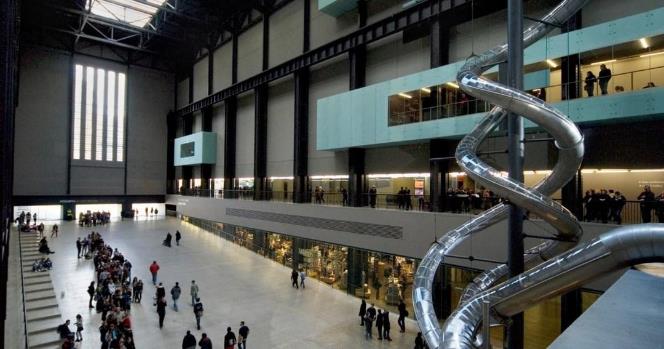 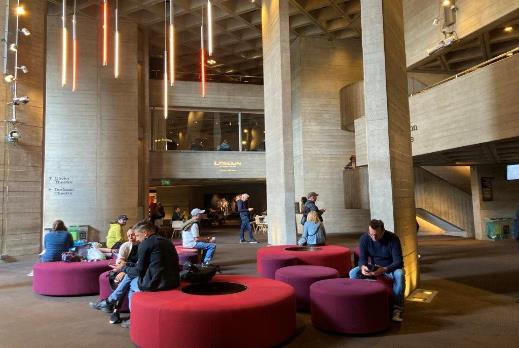 https://www.nationaltheatre.org.uk/home/
https://www.tate.org.uk/visit/tate-modern
Eski sanayi binasında yenilenmiş iç duvarlar
Kaba beton yüzeylerin dramatik etkisi.
Klasik 	 Neo-klasik 				Mimari
Duvar Örnekleri
https://www.dreamwallshop.com/dreamwall-renkli-tas-duvar-desenli-silinebilir-tekstil-duvar-kagidi-271
Klasik ve Neo-klasik Mimari
Kışlık Saray
Pantheon
61
62
St. Petesburg, Rusya
Roma,İtalya
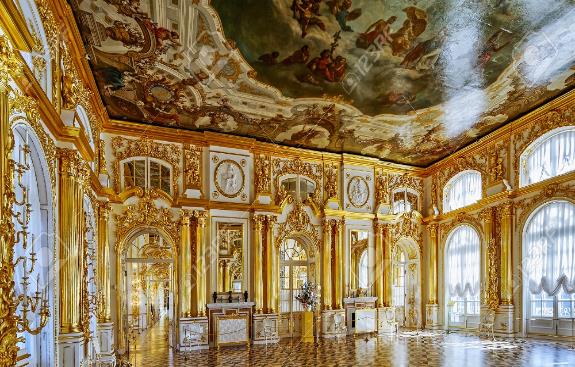 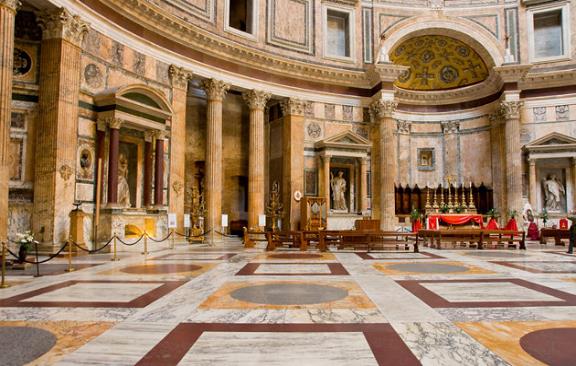 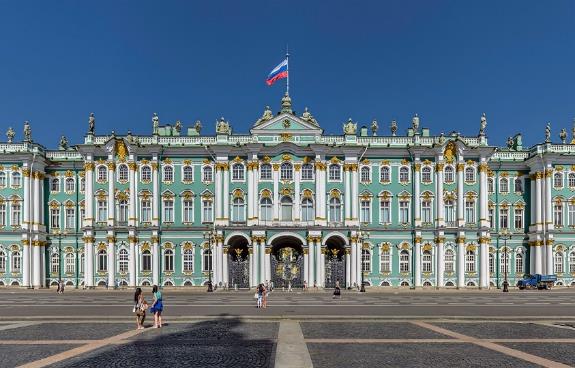 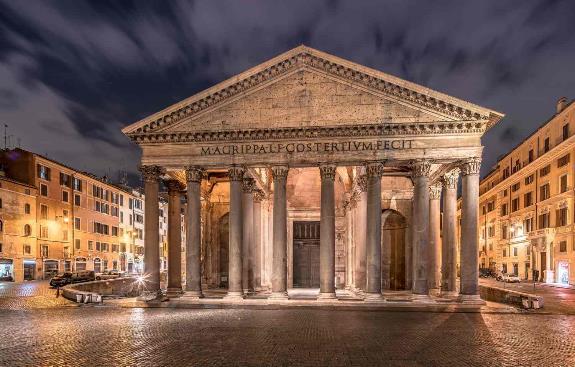 https://tr.wikipedia.org/wiki/K%C4%B1%C5%9Fl%C4%B1k_Saray
https://www.dreamstime.com/ornate-interior-malachite-lapis-columns-saint-isaac-s-russian-orthodox-cathedral-petersburg-russia-september-golden-image145071057
https://italyagezi.com/pantheon-tapinagi-pantheon-kilisesi-65/
https://www.thbbakademi.org/panteon-hala-dunyanin-en-buyuk-donatisiz-beton-kubbesi/
Neo-klasik altın varaklı duvar panelleri
Antik taş duvarların masif etkisi
Klasik ve Neo-klasik Mimari
Bibliotheque Sainte- Genevieve
Brandenburg Kapısı
63
64
Fransa, Henri Labrouste
Almanya
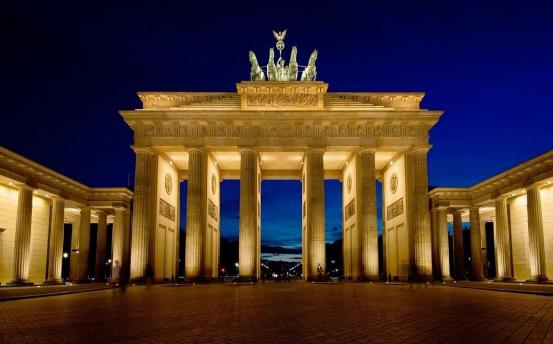 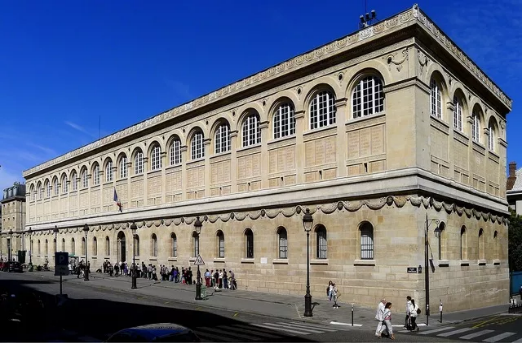 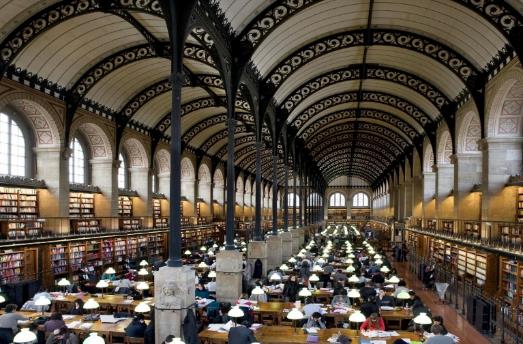 https://www.interbustur.com/brandenburg-kapisi/
https://www.artsy.net/artwork/henri-labrouste-bibliotheque-sainte-genevieve
https://www.archdaily.com/317195/henri-labrouste-structure-brought-to-life/50ee2124b3fc4b7e080000ce-henri-labrouste-structure-brought-to-life-image
Yunan tapınaklarını anımsatan duvar düzeni
Klasik taş ve çelik duvar kombinasyonu
Klasik ve Neo-klasik Mimari
Palazzo Farnese
Parthenon
65
66
İtalya, Antonio da Sangallo
Yunanistan
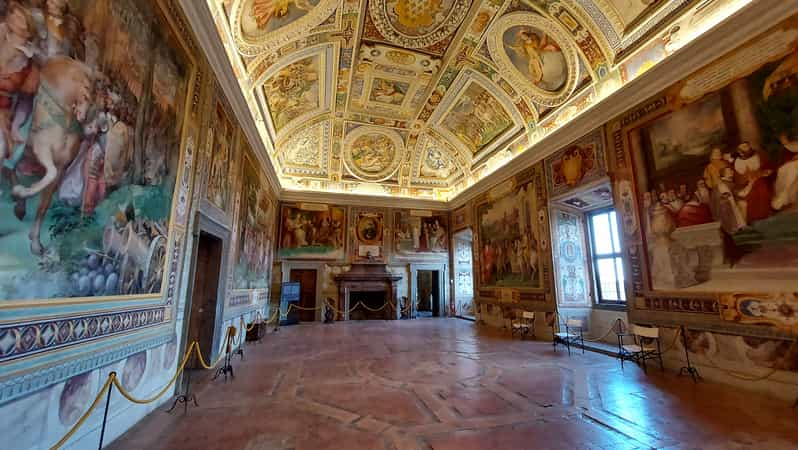 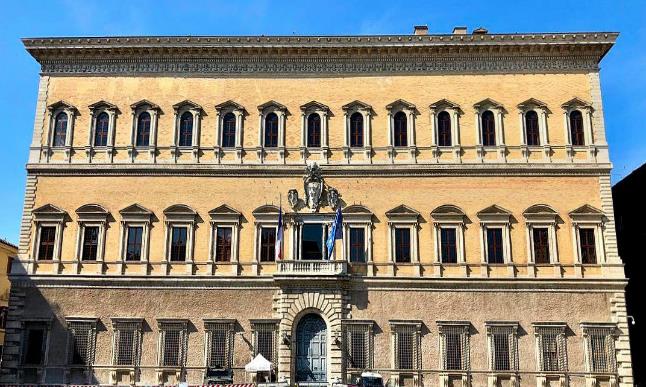 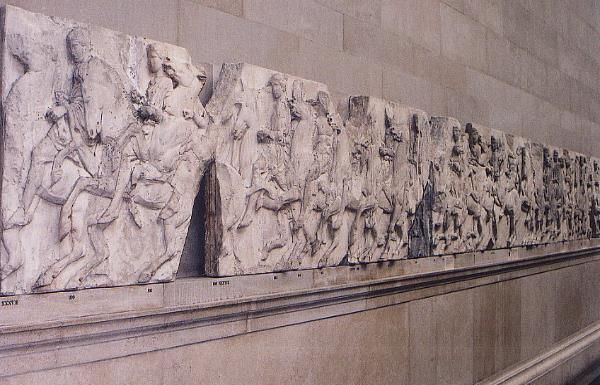 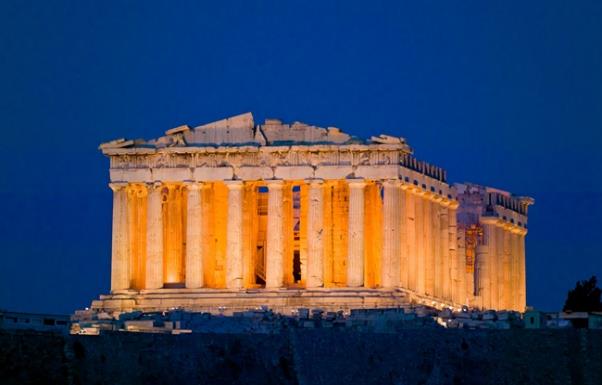 https://arkeofili.com/atinanin-kalbi-parthenon/
https://worldarkeoloji.blogspot.com/2016/03/parthenon-tapnag.html
https://www.getyourguide.com/tr-tr/caprarola-l168448/caprarola-villa-farnese-besgen-kale-t440004/
https://colosseumrometickets.com/farnese-palace/
Heykel detaylı iç duvar panelleri
Rönesans mermer duvar işçiliği
Klasik ve Neo-klasik Mimari
Victoria and Albert Museum
Buckingham Sarayı
68
67
Londra
İngiltre
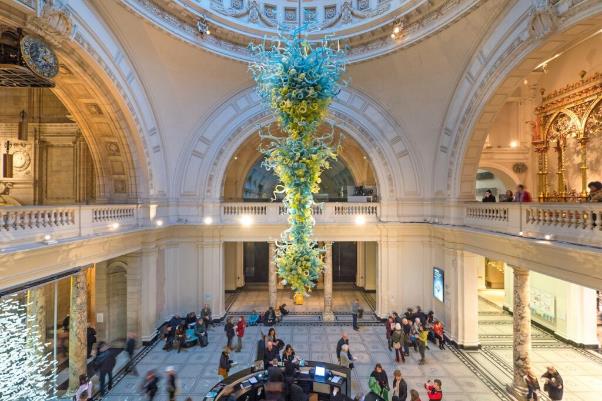 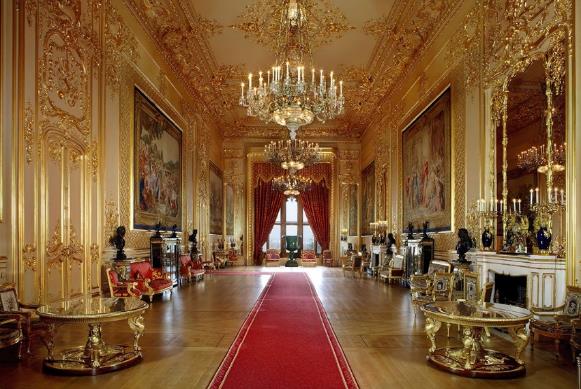 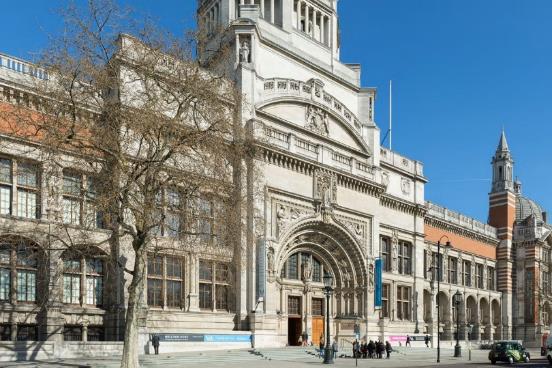 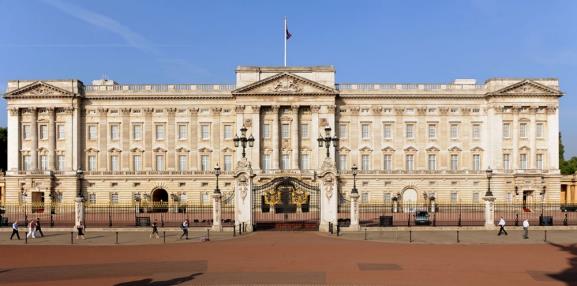 https://www.theartnewspaper.com/2021/02/26/vanda-to-say-goodbye-to-departments-by-materialwoodwork-metalwork-etcand-20percent-of-its-curators
https://asurelik.com/ingilterenin-bas-taci-victoria-albert-muzesi/
https://www.arkitektuel.com/buckingham-sarayi/
https://3dduvarkagitlari.com/buckingham-sarayi-ici-duvar-kagidi-011220220033
Geleneksel İngiliz iç duvar süslemeleri
Yüksek tavanlı süslemeli duvarlar
Klasik ve Neo-klasik Mimari
St. Paul’s Cathedral
The Capitol
70
69
Londra
Washington, D.C.
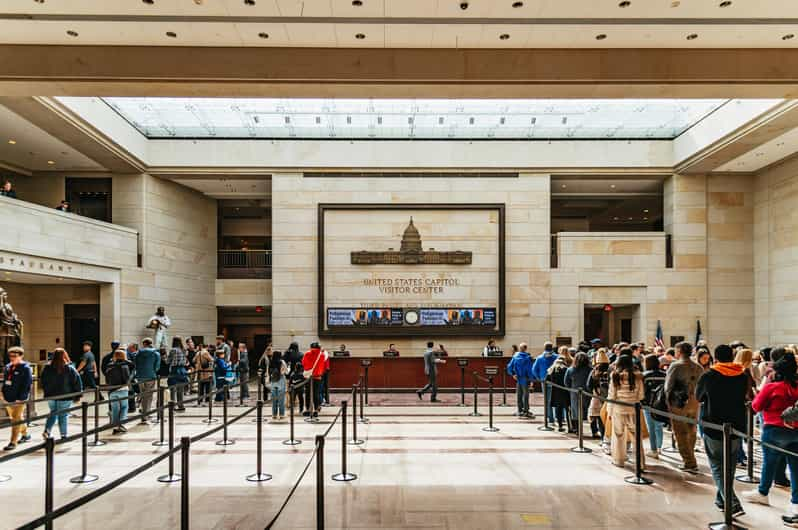 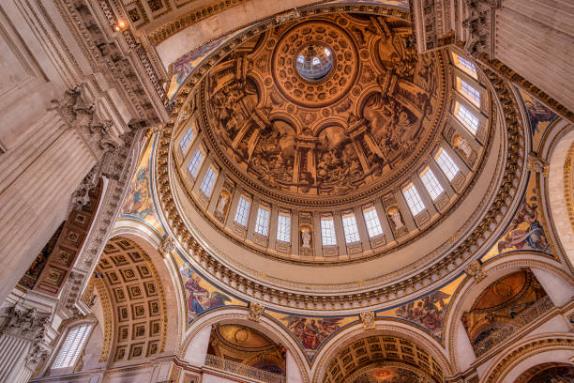 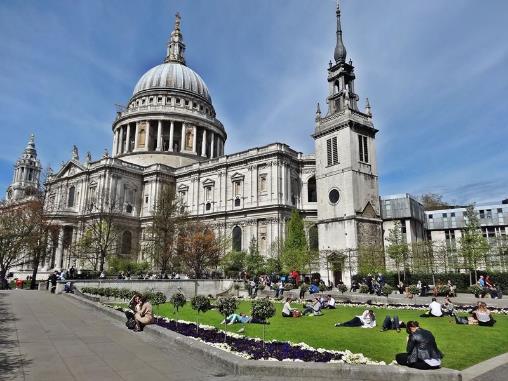 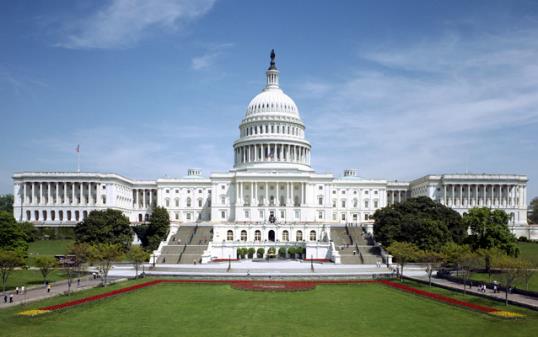 https://www.getyourguide.com/tr-tr/washington-dc-l62/washington-dc-prehliadka-capitol-hill-a-kongresovej-kniznice-t420415/
https://www.nps.gov/places/us-capitol.htm
https://www.city-walks.info/London-en/St-Pauls-Cathedral.html
https://www.istockphoto.com/tr/search/2/image-film?phrase=aziz+paul+katedrali
Freskli kubbe ve duvar bileşimi
Beyaz mermer duvar panelleri
Organik 	& 	Sürdürülebilir 		Mimari
Duvar Örnekleri
https://www.dreamwallshop.com/dreamwall-renkli-tas-duvar-desenli-silinebilir-tekstil-duvar-kagidi-271
Organik & Sürdürülebilir Mimari
Bosco Verticale
Zayed National Museum
72
71
İtalya, Stefano Boeri
BAE, Foster + Partners
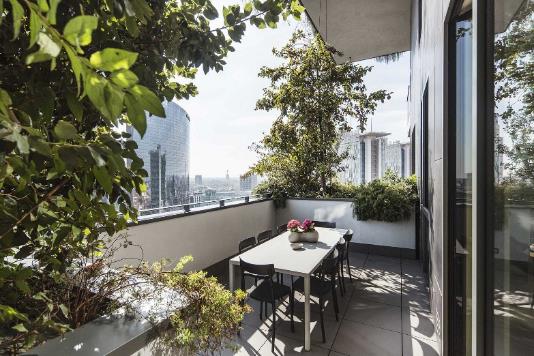 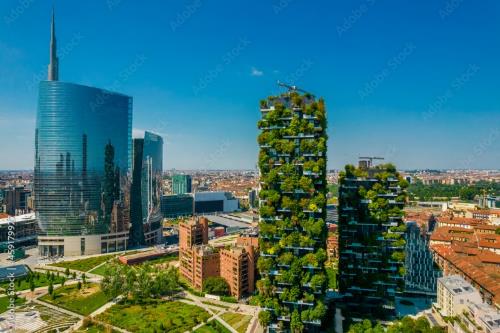 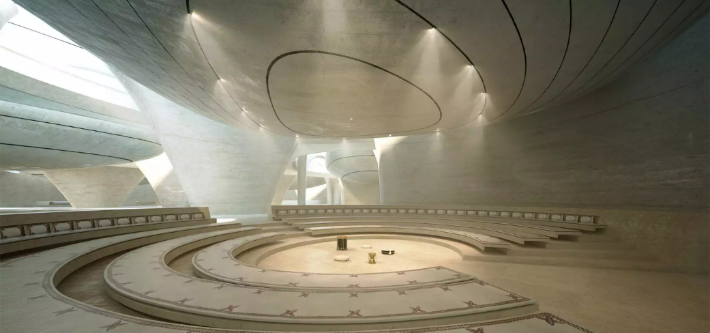 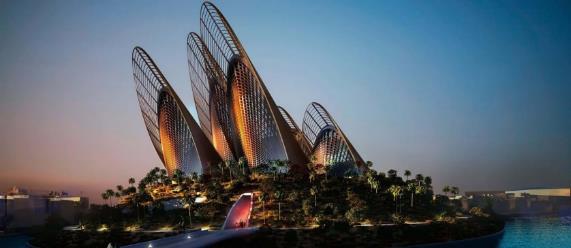 https://www.ukposters.co.uk/aerial-view-of-vertical-forest-bosco-verticale-building-in-milan-f459179927
https://www.stefanoboeriarchitetti.net/en/project/vertical-forest/
https://www.bayut.com/mybayut/zayed-national-museum/
https://zayednationalmuseum.ae/en/about/about-the-building
Dikey bahçeli duvar tasarımı
Rüzgar yönlendirme duvarlarıyla doğal soğut.
Organik & Sürdürülebilir Mimari
The Edge
Amazon Spheres
74
73
Amsterdam, PLP Architecture
Seattle, NBBJ
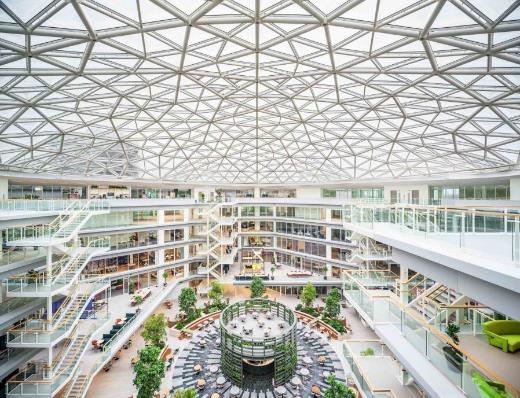 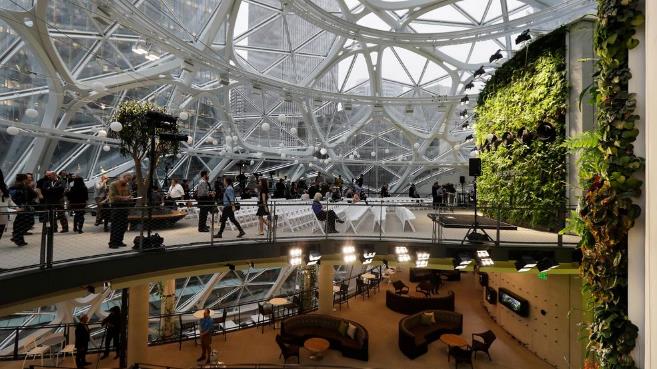 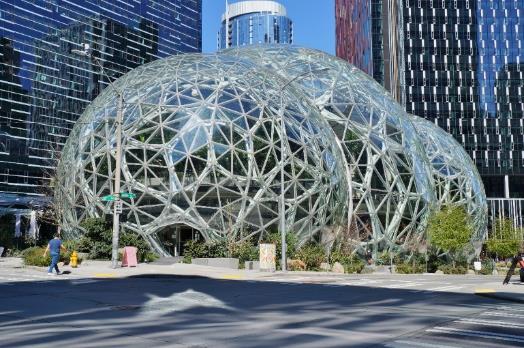 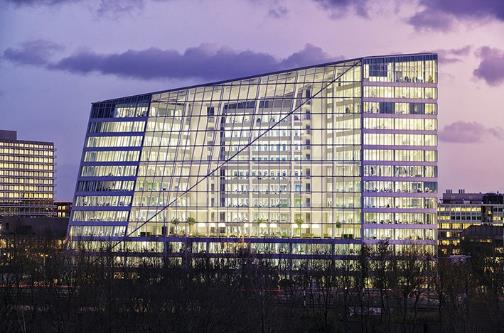 https://en.wikipedia.org/wiki/Amazon_Spheres
https://komonews.com/news/local/striking-amazon-spheres-landmark-opens-in-downtown-seattle
https://www.ekoyapidergisi.org/dunyanin-en-yesil-binasi-the-edge
https://edge.tech/buildings/edge-amsterdam-west
İç mekânda yeşil duvarlarla botanik entegrasyonu
Dijital sensörlü akıllı duvar sistemleri
Organik & Sürdürülebilir Mimari
Treehouse Hotel
The Crystal
76
75
İsveç, Tham & Videgard Arkitekter
Londra, Siemens
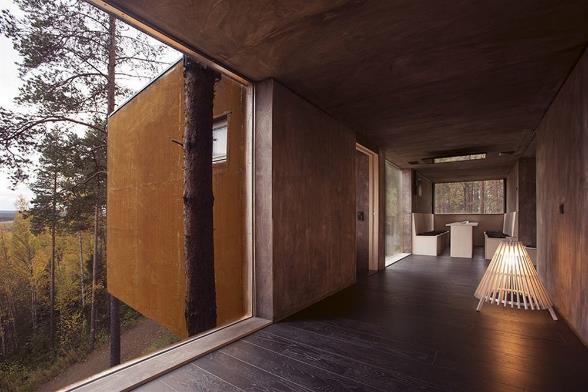 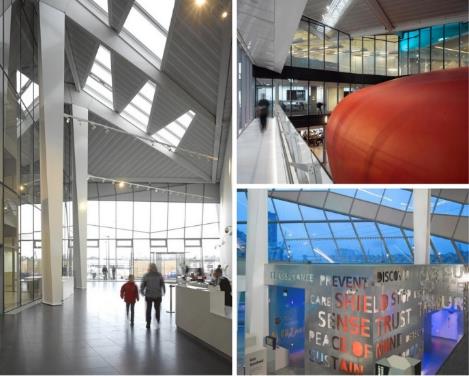 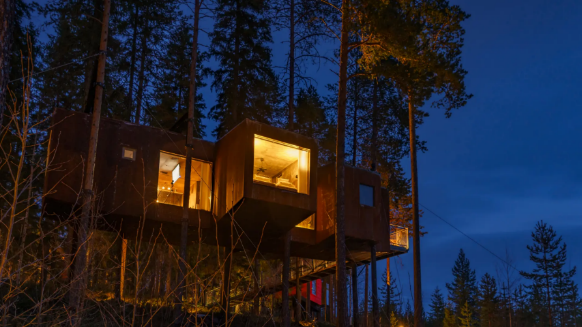 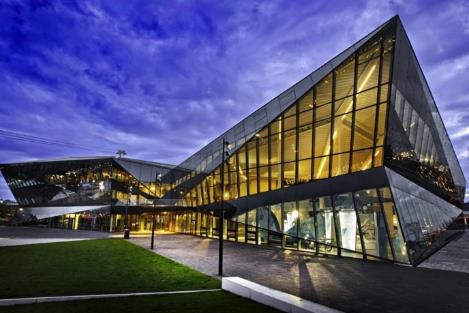 https://www.yapikatalogu.com/proje/kultur-sanat-yapilari-the-crystal_1023
https://www.yesilodak.com/kristalden-esinlenen-surdurulebilir-yasam-merkezi#google_vignette
https://treehotel.se/
https://treehotel-harads.bookeder.com/
Enerji verimli iç duvar panelleri
Ahşap panelli duvarlar
Organik & Sürdürülebilir Mimari
Green School Bali
Sunshine House
78
77
Endonezya
Japonya, Takao Shiotsuka Atelier
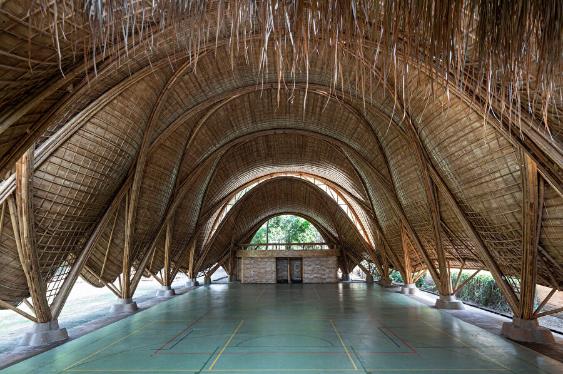 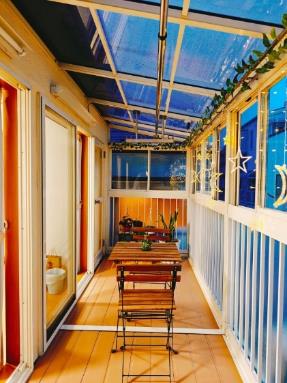 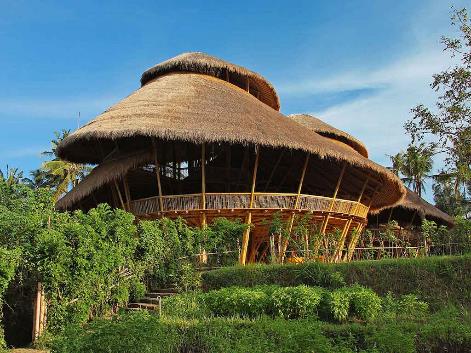 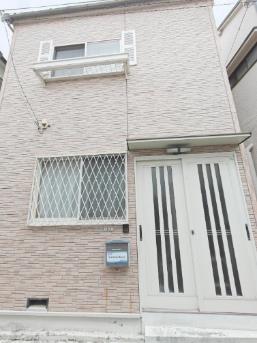 https://www.greenqueen.com.hk/green-school-bali-recognised-world-economic-forum-future-schools-report/
https://www.gzt.com/arkitekt/green-schoolda-yeni-bir-yapi-the-arc-3594990
https://sunshinehouse-oshiage-sta-9-tokyo-jp.bookeder.com/
https://sunshinehouse-oshiage-sta-9-tokyo-jp.bookeder.com/
Pasif güneş enerjisi alan duvar sistemi
Bambudan yapılmış iç duvar modülleri
Organik & Sürdürülebilir Mimari
Maggie’s Centre
Earthship Biotecture
80
79
Londra, Thomas Heatherwick
ABD, Michael Reynolds
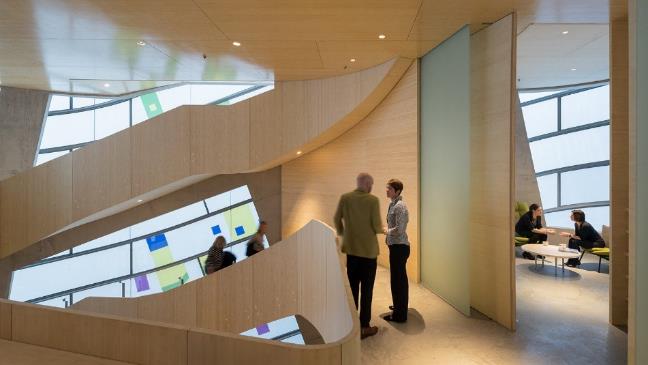 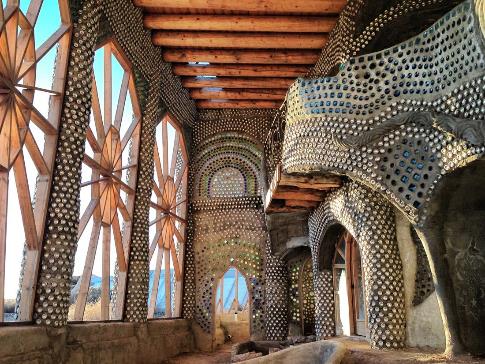 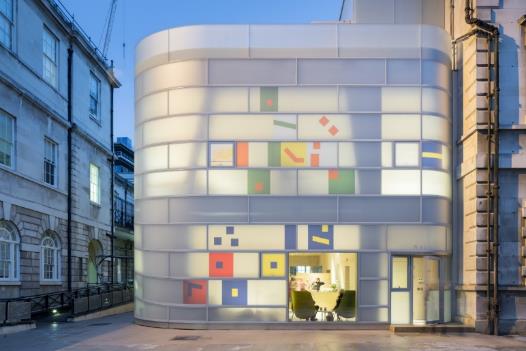 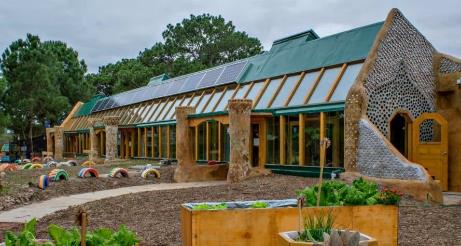 https://earthship.com/about/
https://urbannext.net/earthship-biotecture/
https://www.archdaily.com/885886/maggies-centre-barts-steven-holl-architects
https://www.stevenholl.com/project/maggies-centre-barts/
Geri dönüştürülmüş malzemelerle yapılan duvar sistemleri
Ahşap duvarların sıcak etkisi
Postmodern 	&  Dekonstrüktivist 		Mimari
Duvar Örnekleri
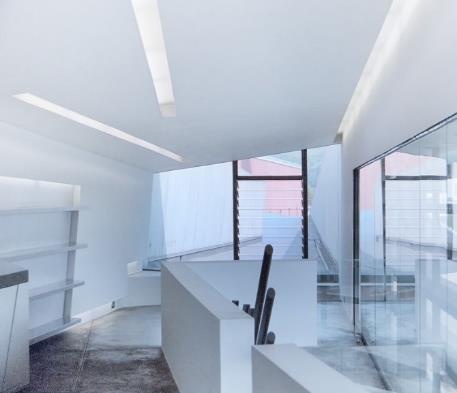 https://www.dreamwallshop.com/dreamwall-renkli-tas-duvar-desenli-silinebilir-tekstil-duvar-kagidi-271
Postmodern &  Dekonstrüktivist Mimari
82
Vitra Fire Station
Jewish Museum
81
Almanya
İspanya
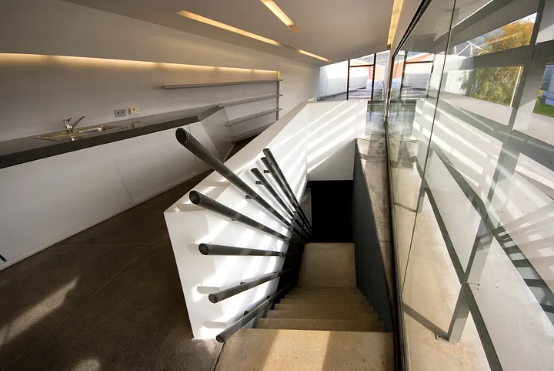 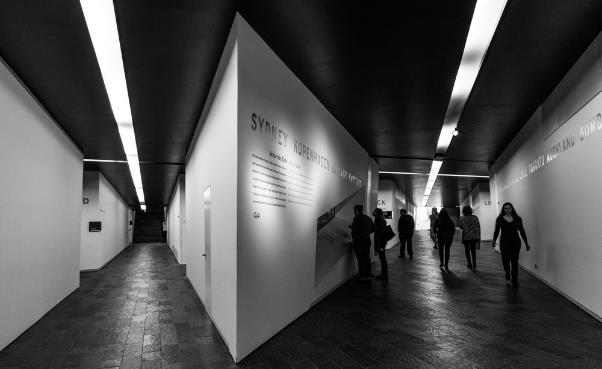 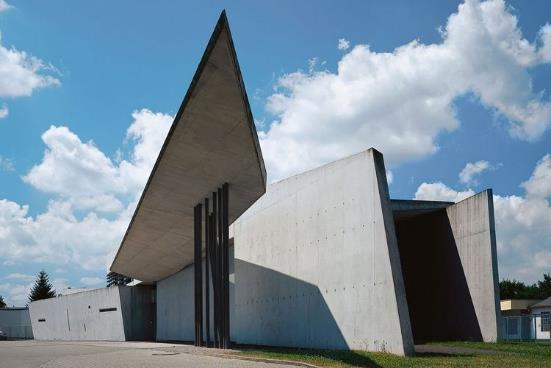 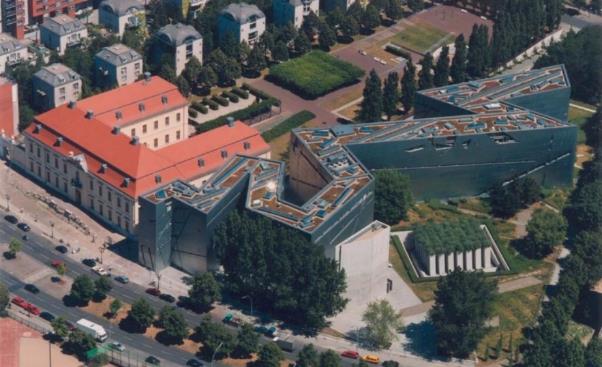 https://www.nodestinations.com/blog/jewish-museum-in-berlin
https://medium.com/@shawnvictor/vitra-fire-station-the-phoenix-of-architecture-11aead623fa3
Keskin açılı duvar tasarımı.
Eğik ve dinamik duvar formları.
Postmodern &  Dekonstrüktivist Mimari
84
The UFA Cinema Center
Kunsthaus Graz
83
Avusturya
Almanya
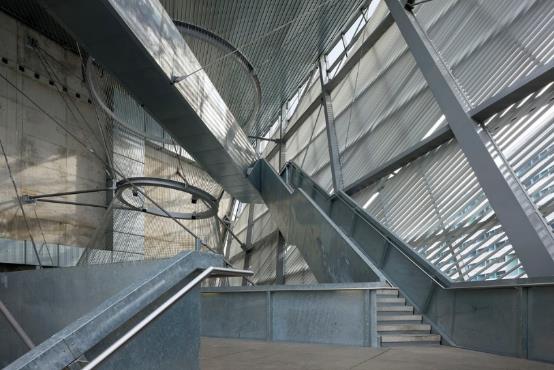 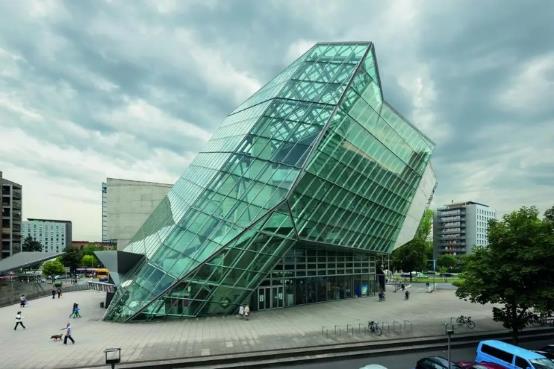 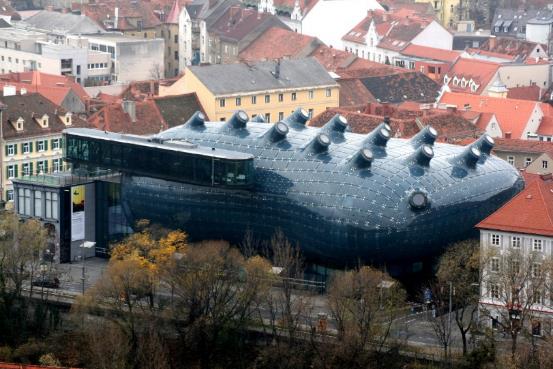 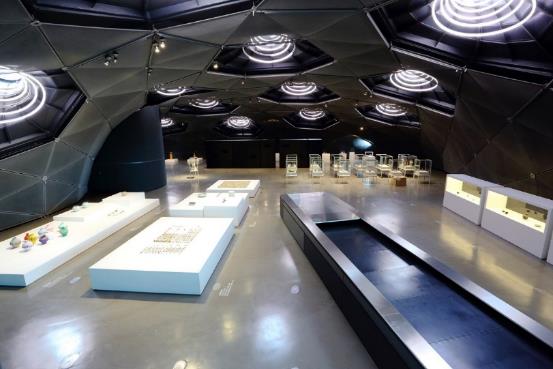 https://www.archdaily.com/1024004/kunsthaus-graz-a-friendly-alien-among-historic-landmarks/6744f510905e7e753d7115eb-kunsthaus-graz-a-friendly-alien-among-historic-landmarks-photo?next_project=no
https://www.bollinger-grohmann.com/en.projects.ufa-palace.html
Organik formlu şişkin duvarlar.
Parçalanmış iç duvar düzeni.
Postmodern &  Dekonstrüktivist Mimari
86
EMP Museum
Serpentine Pavilion
85
İngilitere
ABD
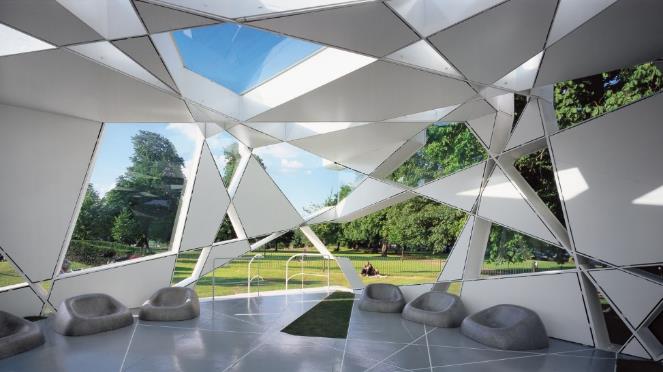 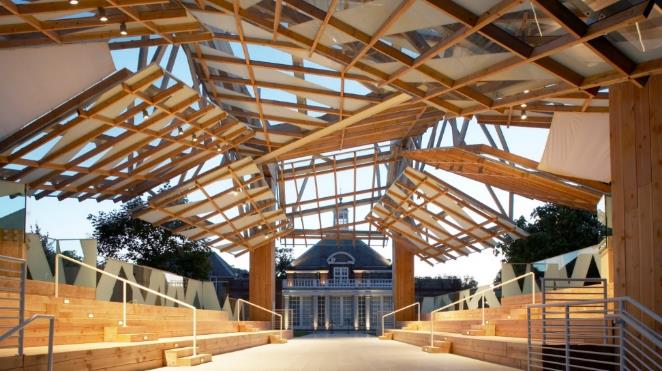 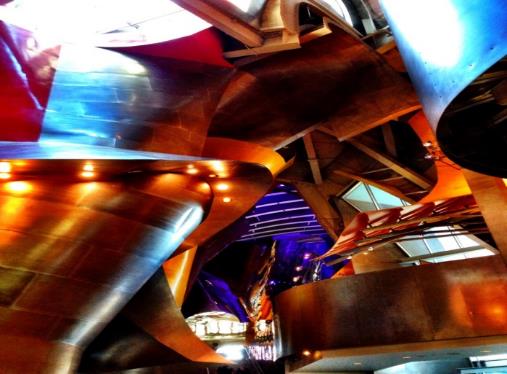 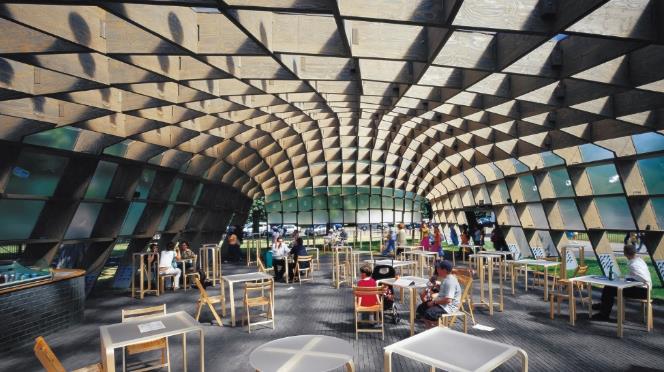 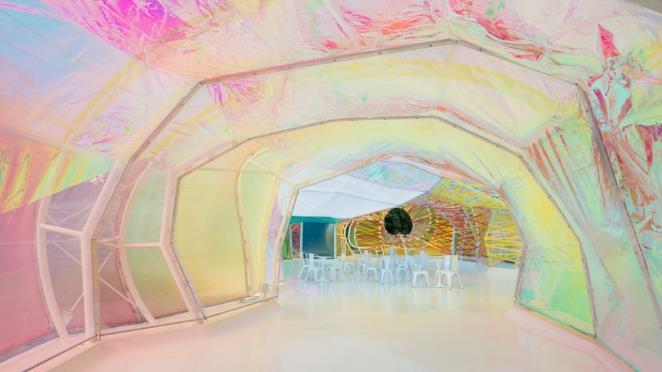 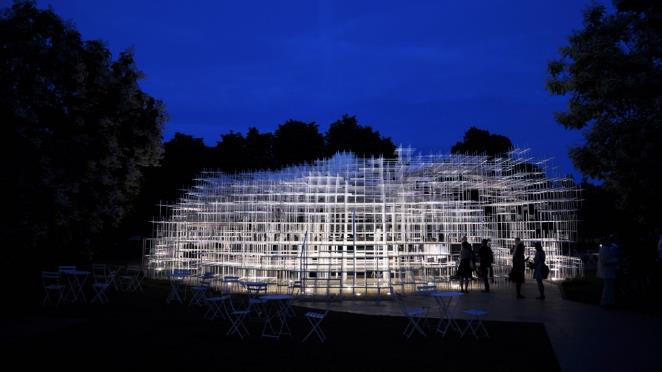 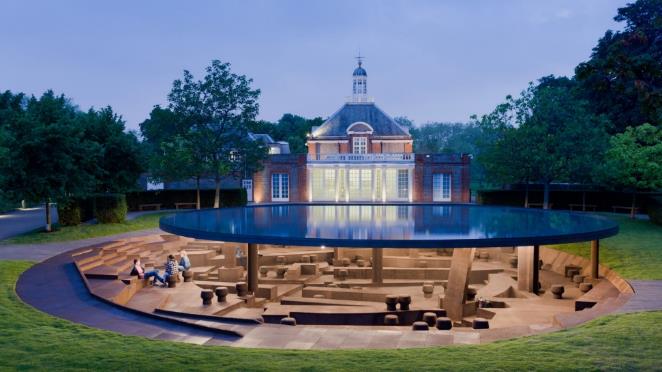 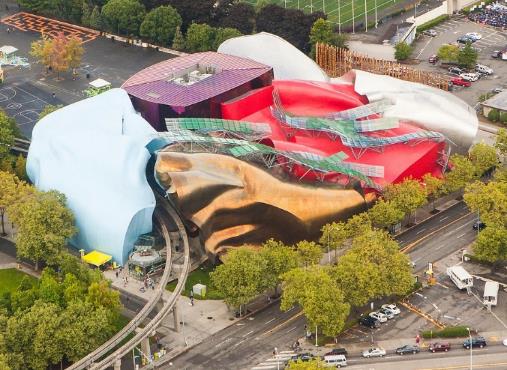 https://www.archdaily.com/790106/round-up-the-serpentine-pavilion-through-the-years/5772894de58ece7672000001-round-up-the-serpentine-pavilion-through-the-years-image?next_project=no
https://performativearc.wordpress.com/emp-museum/
Her yıl değişen duvar formu deneyleri.
Kıvrımlı metal duvarlar.
Postmodern &  Dekonstrüktivist Mimari
88
The Crooked House
OMA Seattle Central Library
87
ABD
Polonya
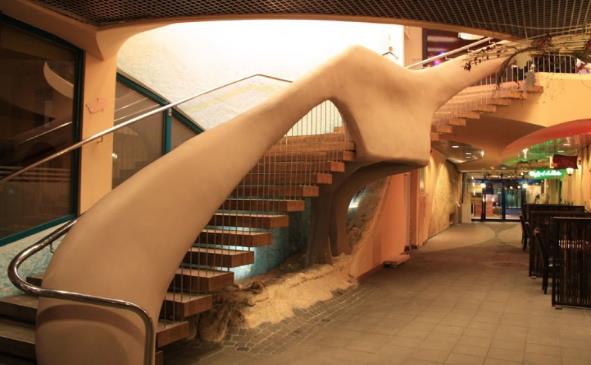 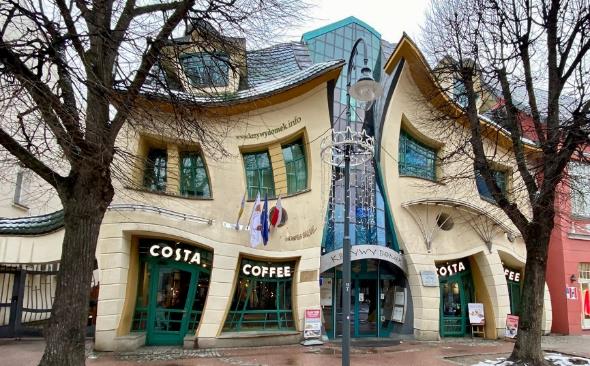 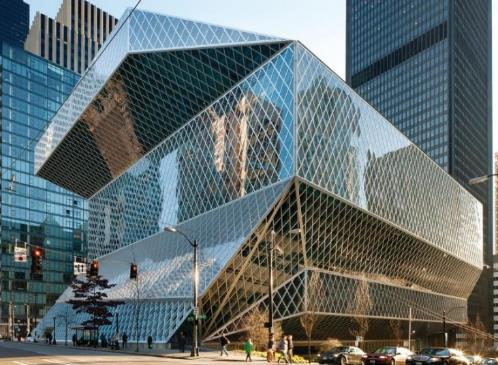 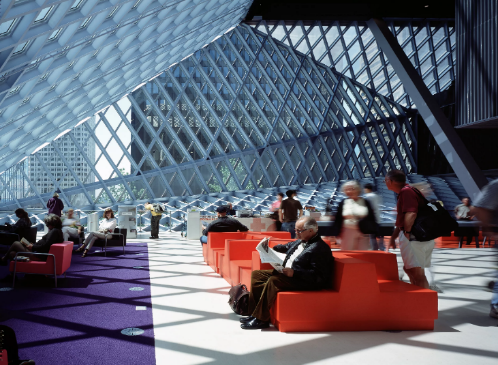 https://www.mka.com/projects/seattle-central-library/
https://mymodernmet.com/szotynscy-zaleski-krzywy-domek-crooked-house/
Şeffaf ve yarı geçirgen duvar sistemleri.
Dalgalı duvar cepheleri.
Postmodern &  Dekonstrüktivist Mimari
90
The Shed
Louvre Pyramid
89
Fransa
ABD
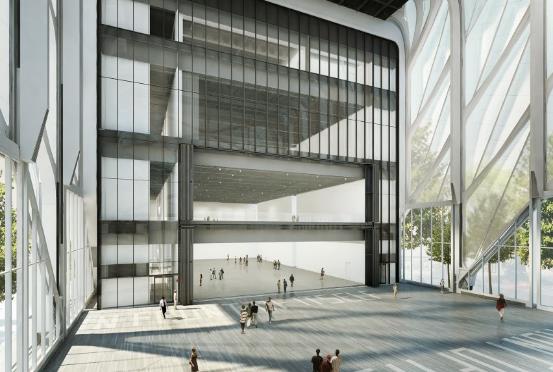 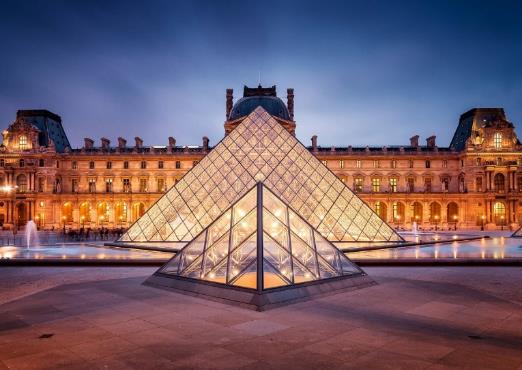 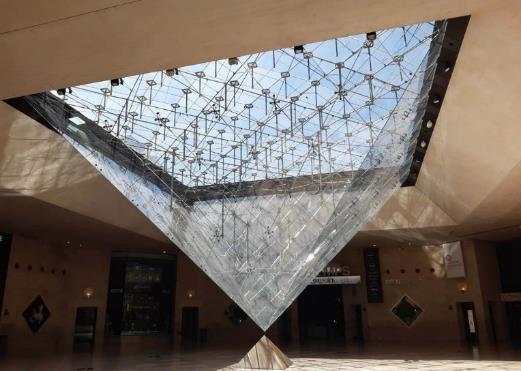 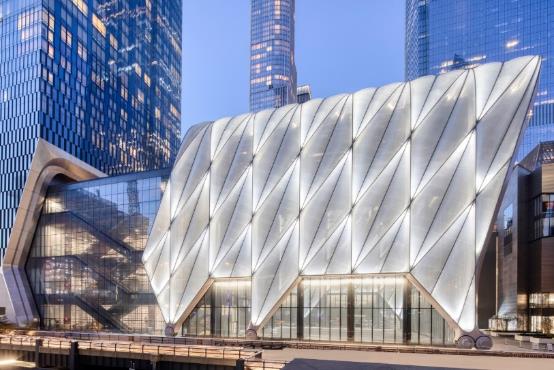 https://worldinparis.com/louvre-pyramid-in-paris
https://ny.curbed.com/2019/4/4/18295182/hudson-yards-new-york-the-shed-photos
Cam ve çelikten oluşan şeffaf duvarlar.
Hareketli duvar konsepti.
Futuristik 	& 	Dijital 		Mimari
Duvar Örnekleri
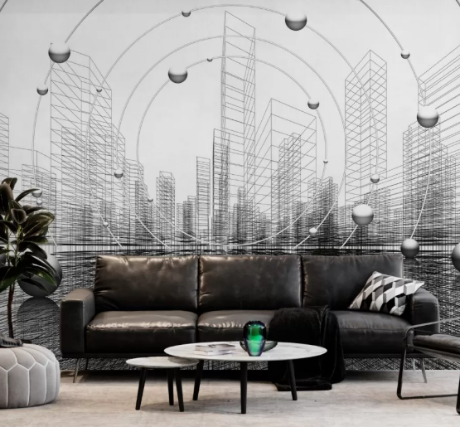 https://www.dreamwallshop.com/dreamwall-renkli-tas-duvar-desenli-silinebilir-tekstil-duvar-kagidi-271
Fütüristik & Dijital Mimari
92
Dubai Frame
Yoyogi National Gymnasium
91
Japonya
BAE
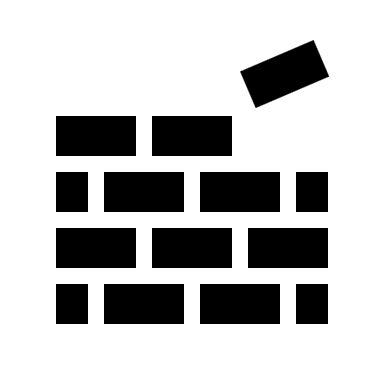 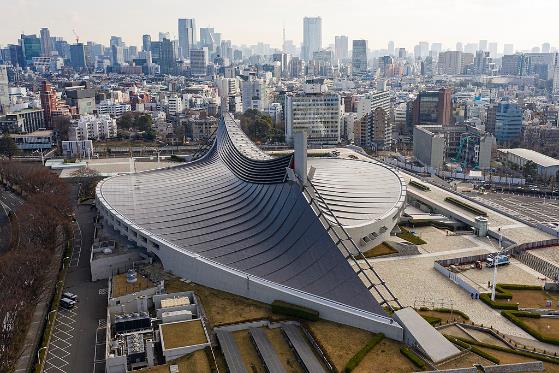 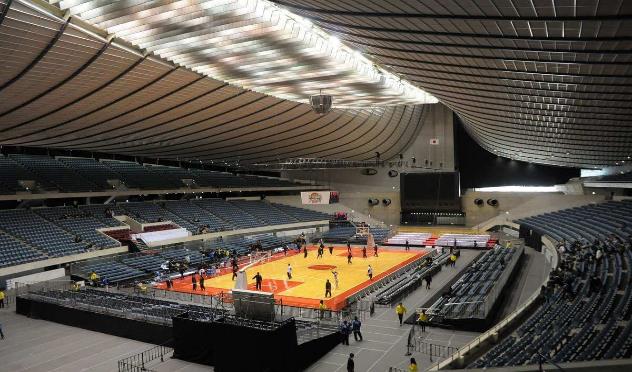 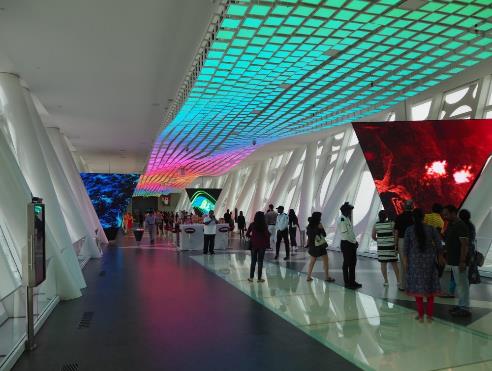 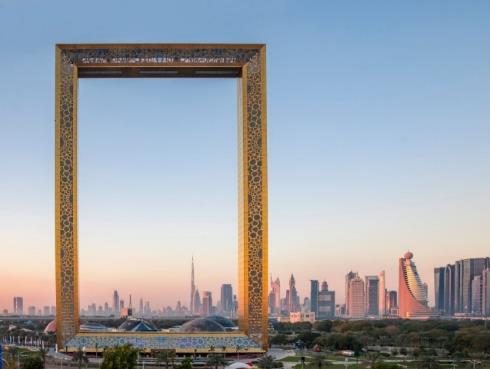 https://sportsmatik.com/uploads/wiki-gallery/venues/Yoyogi_National_Gymnasium_1492865002_41010.jpg
https://rachelsruminations.com/dubai-frame-review/
Asma kablo destekli iç duvarlar.
Geniş ekran duvar panelleriyle sanal gerçeklik deneyimi.
Fütüristik & Dijital Mimari
94
Singapore Jewel Changi
The Sphere
93
ABD
Singapur
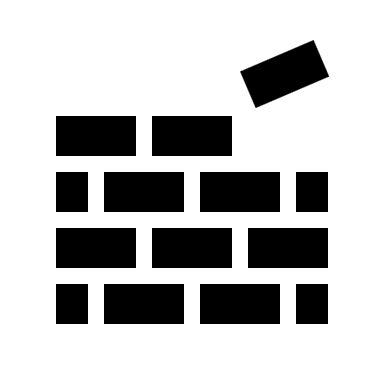 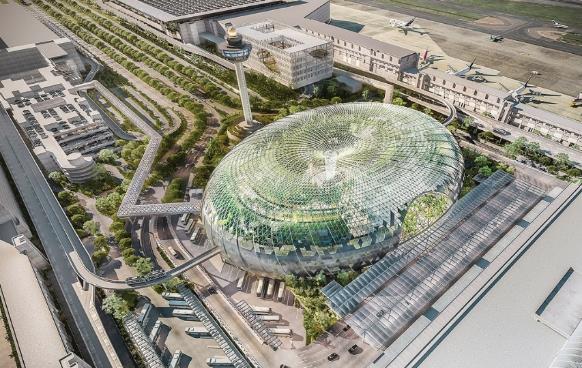 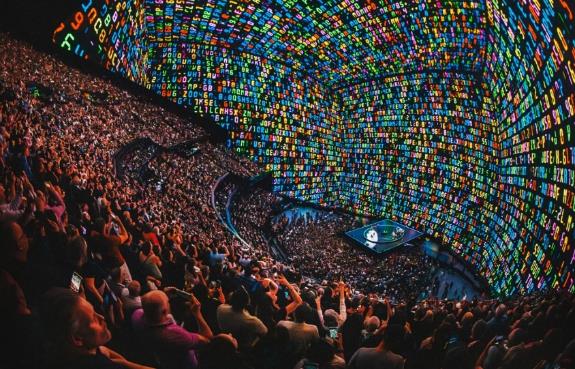 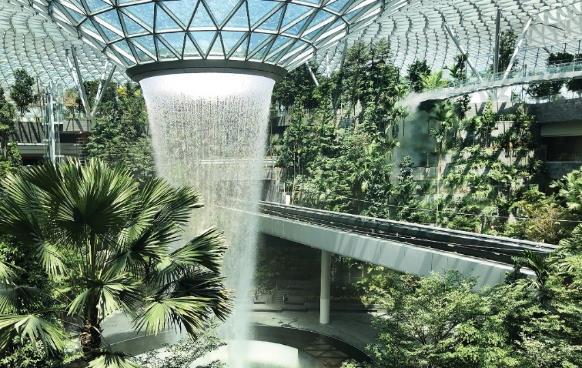 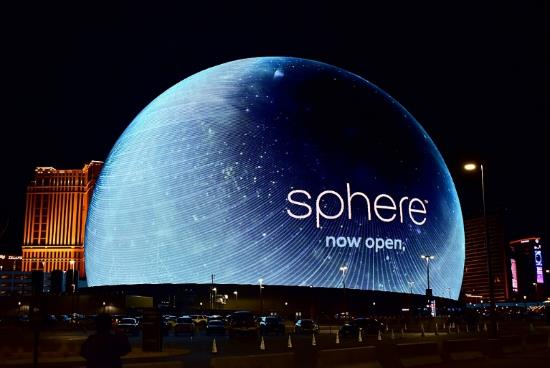 https://www.fastcompany.com/90962548/heres-how-they-built-the-wild-interior-of-the-las-vegas-sphere
https://designandarchitecture.com/article/the-architecture-and-design-of-jewel-changi-airport.html
Tamamen LED ekranlı iç duvar sistemi.
İç mekânda dinamik su duvarları.
Fütüristik & Dijital Mimari
96
Tokyo Mode Gakuen Cocoon Tower
Expo 2020 Mobility Pavilion
95
BAE
Japonya
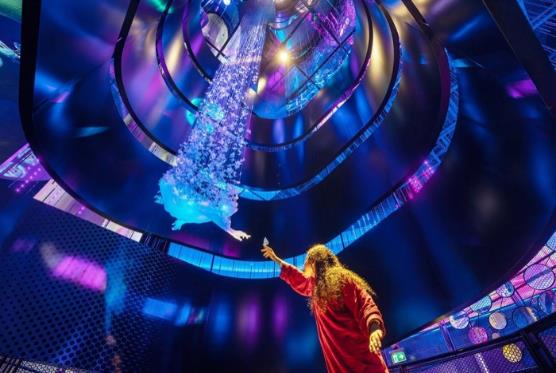 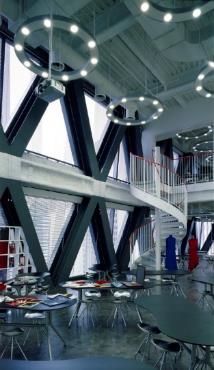 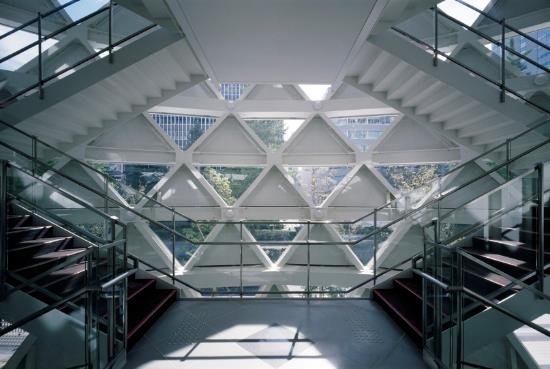 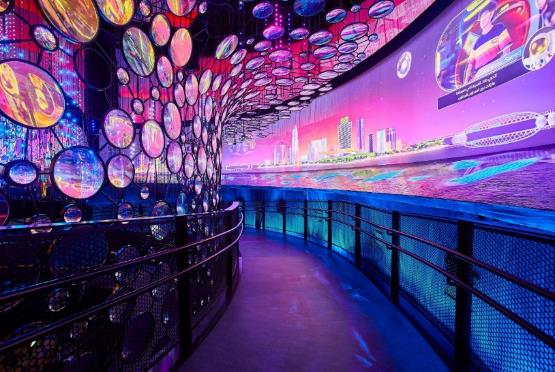 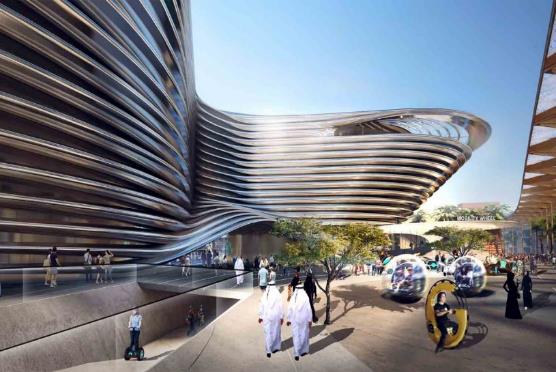 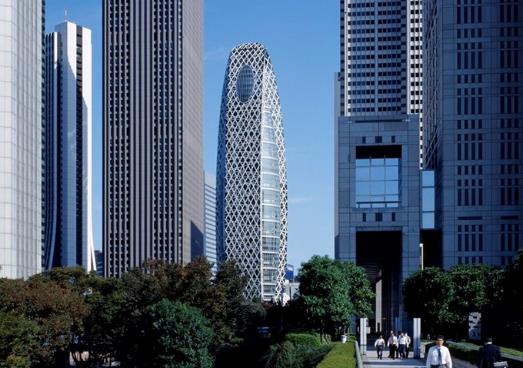 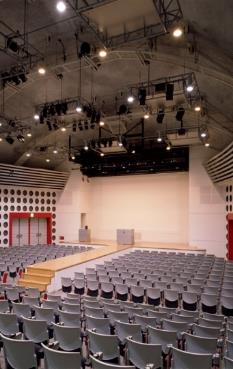 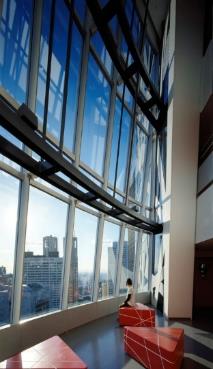 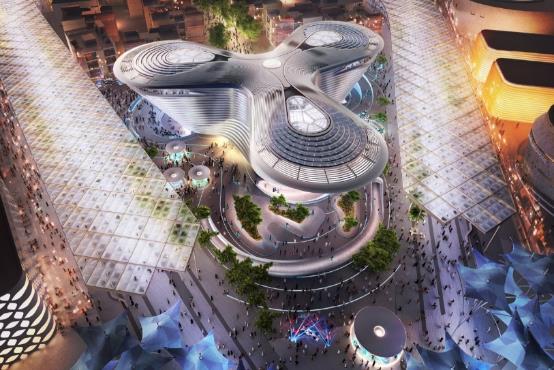 https://www.expo2020dubai.com/en/news/alif-the-mobility-pavilion
https://www.archdaily.com/139167/mode-gakuen-cocoon-tower-tange-associates/501480a828ba0d39500001e3-mode-gakuen-cocoon-tower-tange-associates-photo?next_project=no
Kinetik hareketli duvarlar.
Geometrik kesimli iç duvarlar.
Fütüristik & Dijital Mimari
98
Mercedes-Benz Museum
UAE Pavilion
97
BAE
Almanya
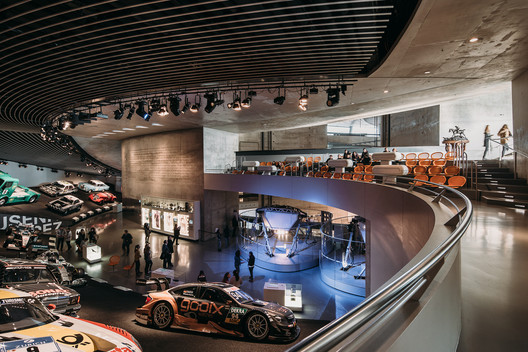 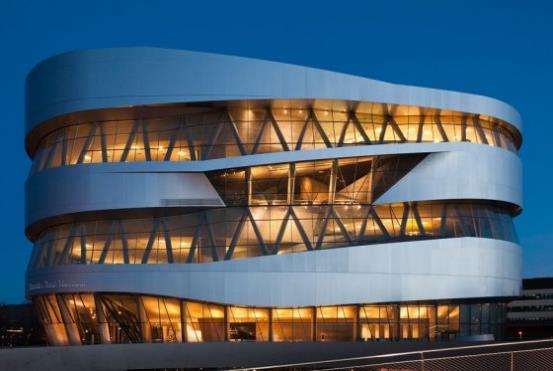 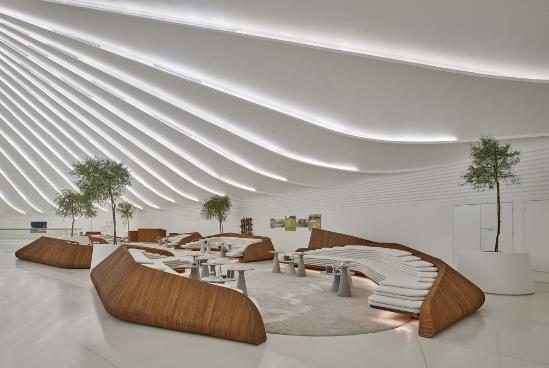 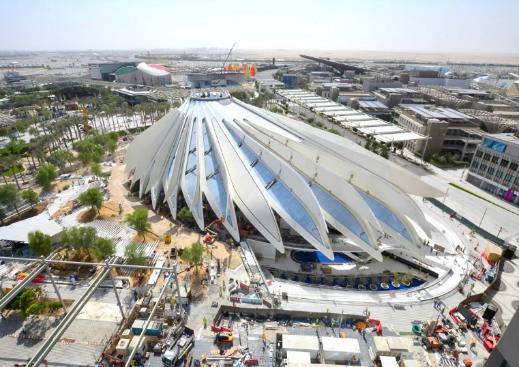 https://www.alec.ae/projects/uae-pavilion
https://www.arkitektuel.com/mercedes-benz-muzesi/
Kanat formlu duvar sistemleri.
DNA sarmalı formlu iç duvarlar.
Fütüristik & Dijital Mimari
The Vessel
99
ABD, New York
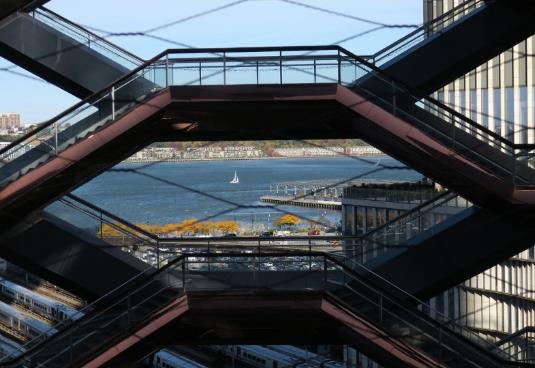 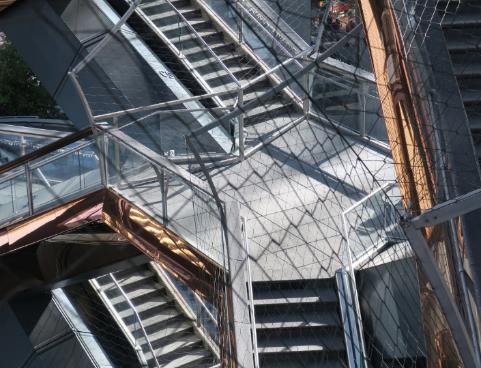 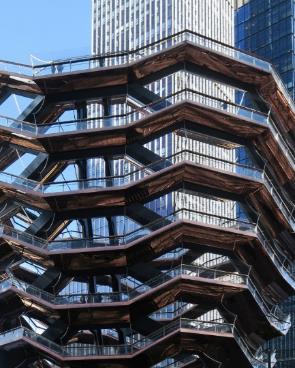 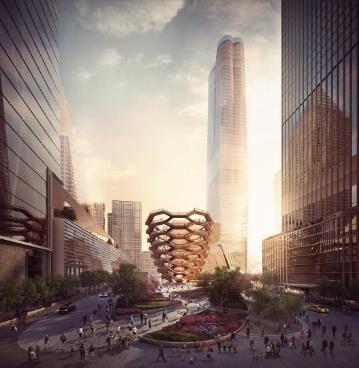 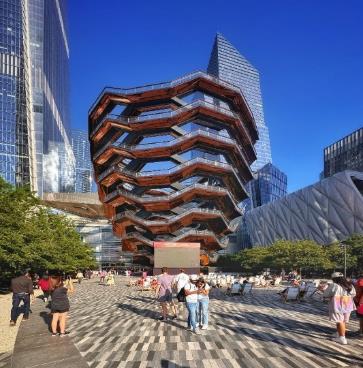 https://www.archdaily.com/1015765/heatherwick-studios-vessel-to-reopen-with-enhanced-safety-measures-in-new-york/6724944babb6a21e9e58bee1-heatherwick-studios-vessel-to-reopen-with-enhanced-safety-measures-in-new-york-photo?next_project=no
Merdiven duvarlarının heykelsi kompozisyonu.
Teşekkürler
Sorularınızı alabiliriz.